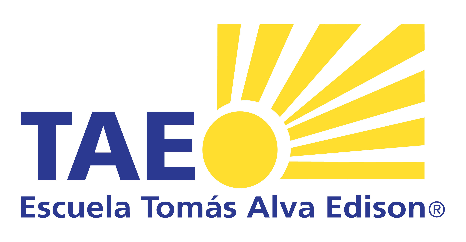 ¿De dónde vienes y a dónde vas?
Equipo #3
Etapa 1
Coordinadores:
Martha del Rosario Arvizu Ferrer
Patrick Alexis Burns Cortés
Javier Enrique Noh Cetina
Karla Beatriz Vázquez Alonzo
Hilda Jimena Villalobos Madrid
Proyecto interdisciplinario
4°
Ciclo escolar 2019-2020
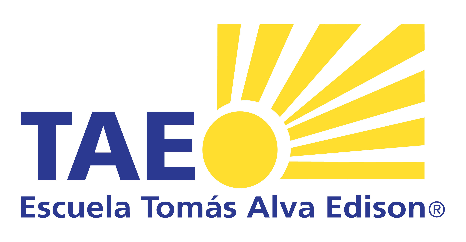 Miembros del equipo
Orientación Educativa IV: Karla Beatriz Vázquez Alonzo
Geografía IV: Javier Enrique Noh Cetina
Dibujo IV: Martha del Rosario Arvizu Ferrer
Inglés IV: Patrick Alexis Burns Cortés
Francés I: Hilda Jimena Villalobos Madrid
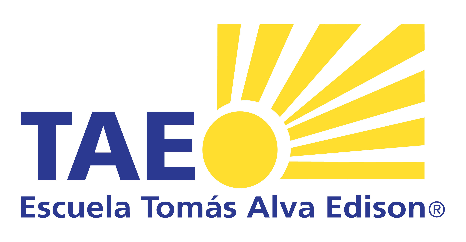 Calendario de trabajo
Fase del proyecto: en implementación
Implementado en el ciclo escolar: 2019-2020
Planeado para implementarse en el ciclo: 2019-2020
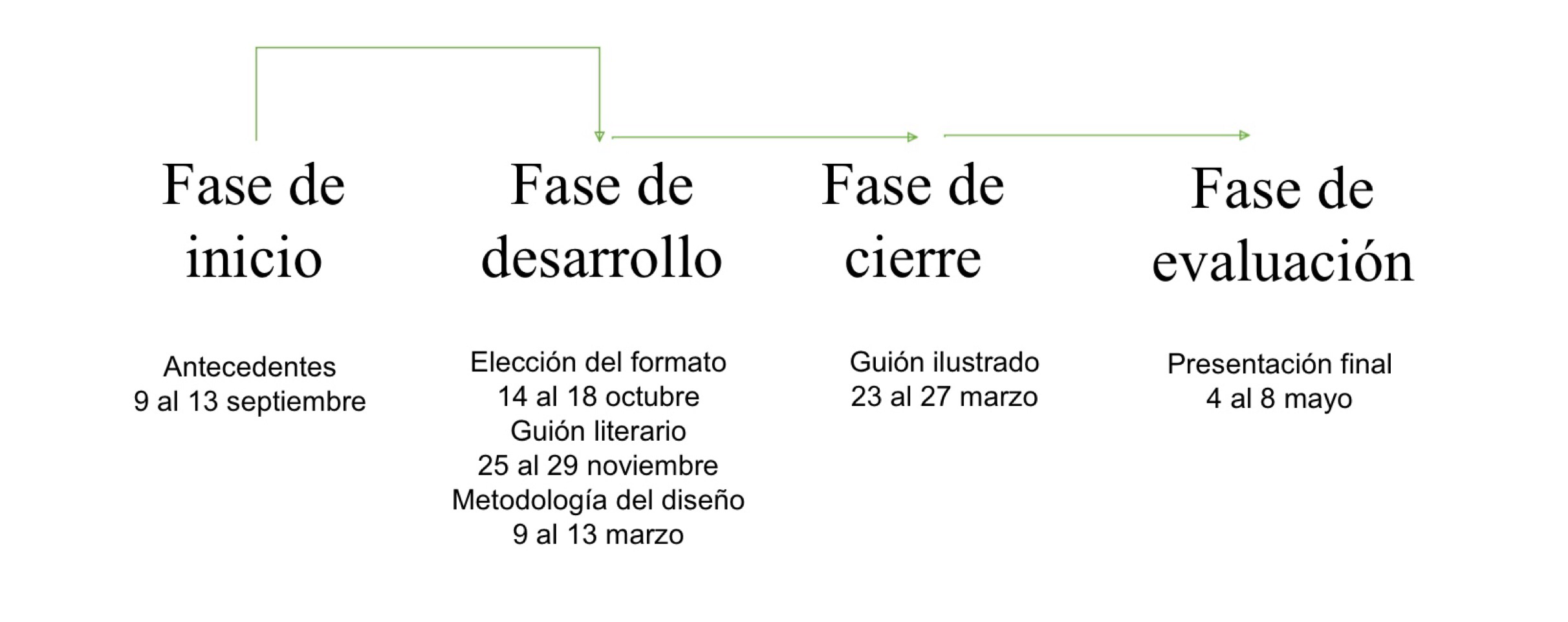 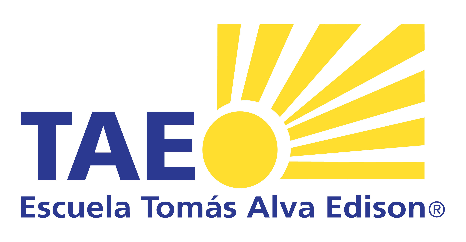 ¿De dónde vienes y a dónde vas? Conexiones etapa I
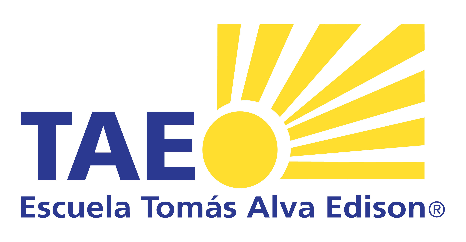 Índice de la presentación
CAIAC Conclusiones generales
Fotografías de la sesión
Organizador de conceptos
Introducción y justificación. Descripción del proyecto
Objetivo general del proyecto
Objetivos por asignatura
Preguntas generadoras
Contenidos y temas
Producto final
Planeación día a día
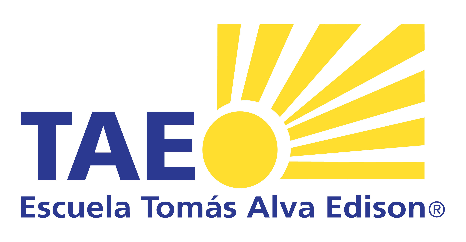 Índice de la presentación
Evaluación
Autoevaluación
Reflexión de grupo interdisciplinario
Preguntas esenciales
Proceso de indagación
A.M.E. General
E.I.P Resumen
E.I.P. Elaboración del proyecto
Fotografías de la sesión
evaluación.
Evaluación formatos
Cambios sugeridos
Pasos para hacer una infografía
Infografía
Reflexiones individuales
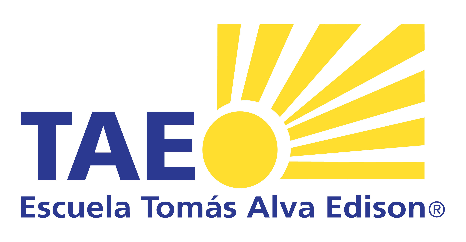 Producto CAIAC Conclusiones generales de interdisciplinariedad
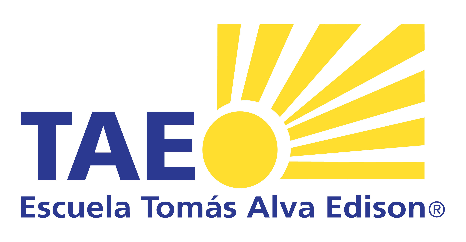 Producto 1 (CAIAC)
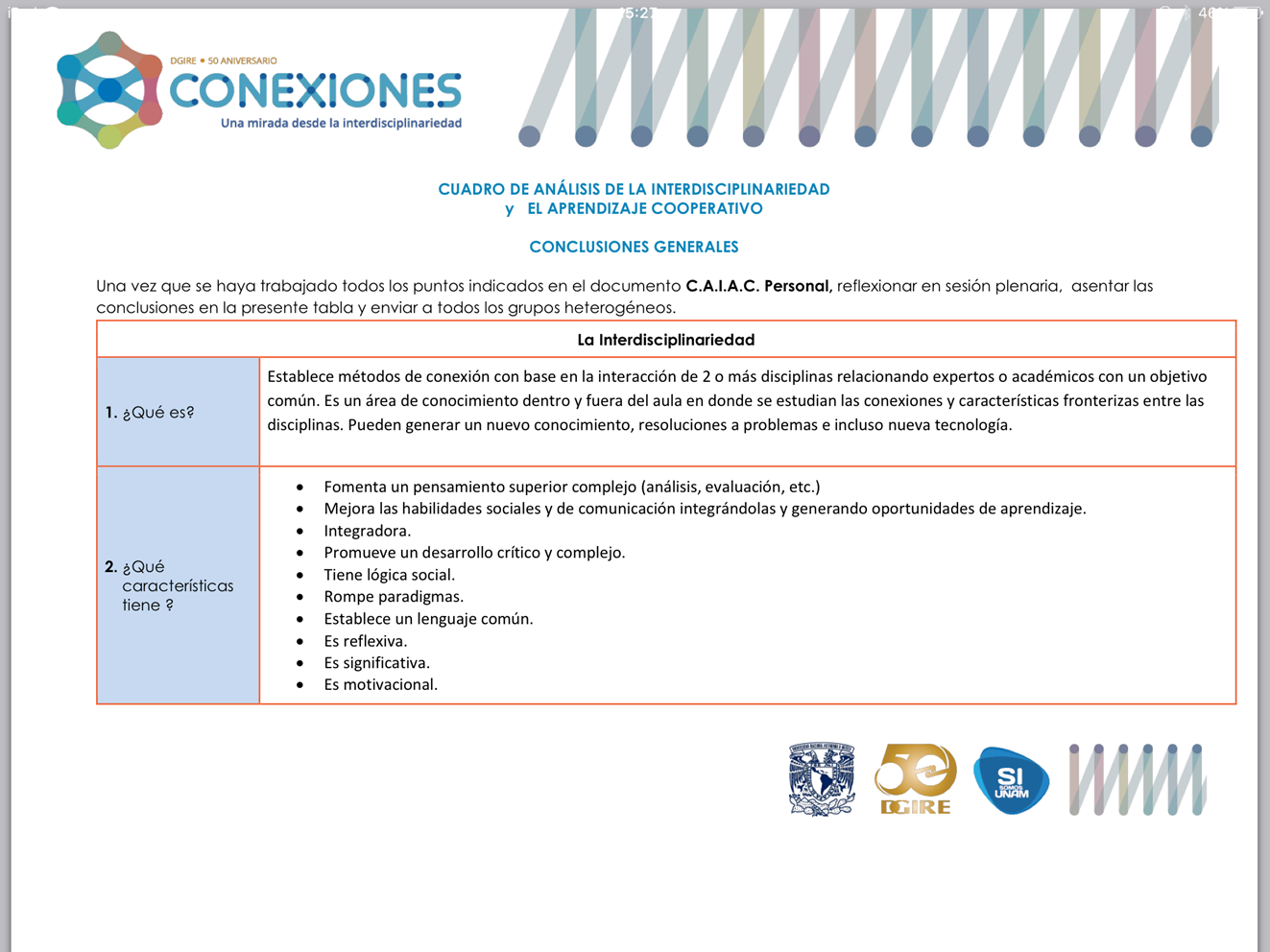 Pegar la imagen aquí. Se obtiene de las lecturas de la etapa I (CAIAC) de la interdisciplinariedad, sesión 5A
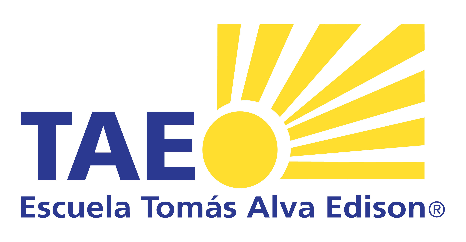 Producto 1 (CAIAC)
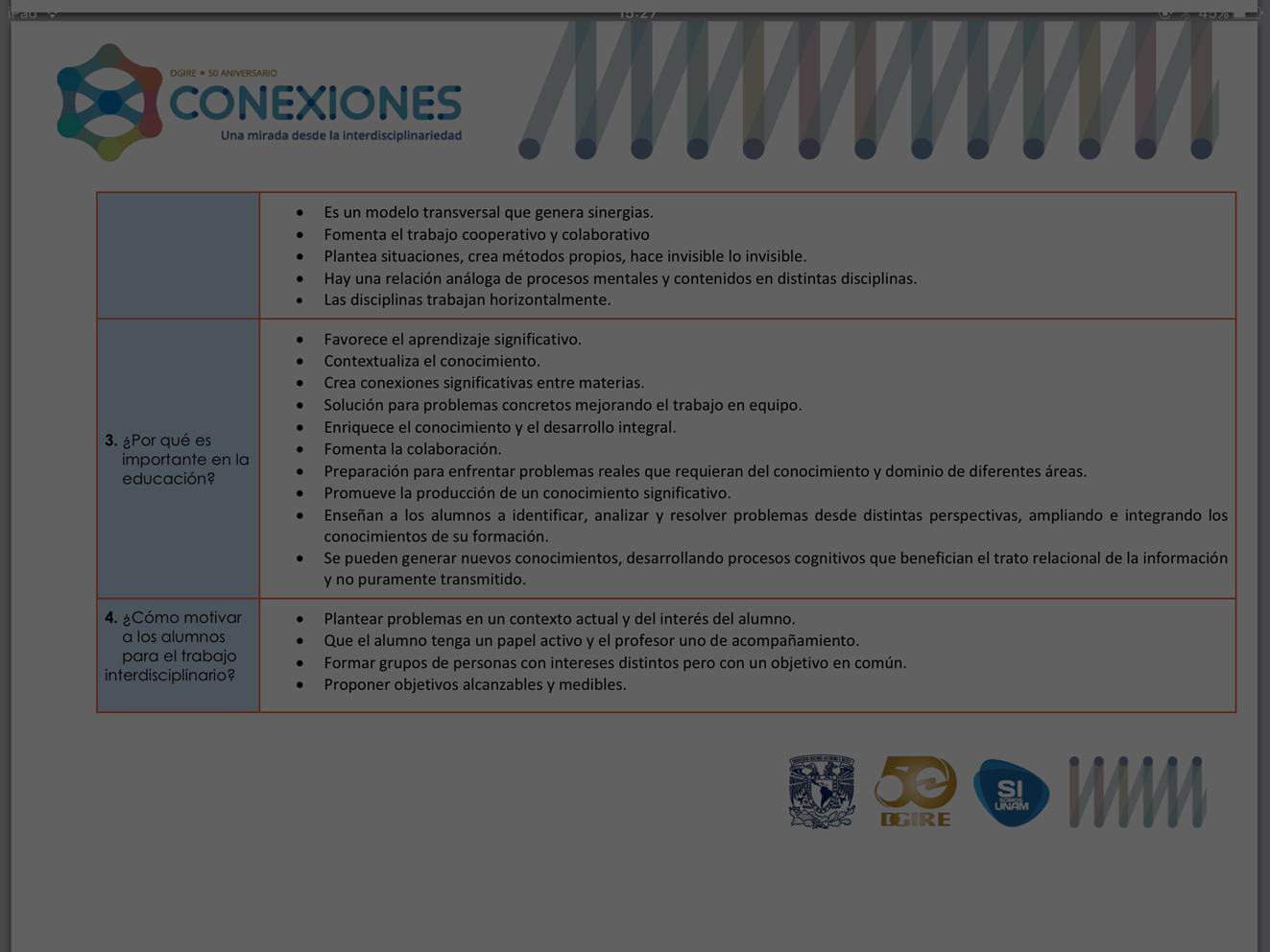 Pegar la imagen aquí (página 2).
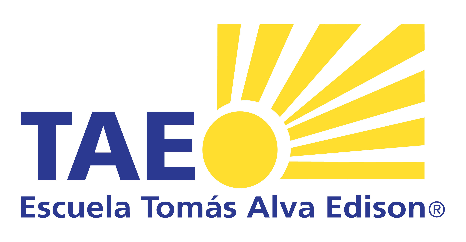 Producto 1 (CAIAC)
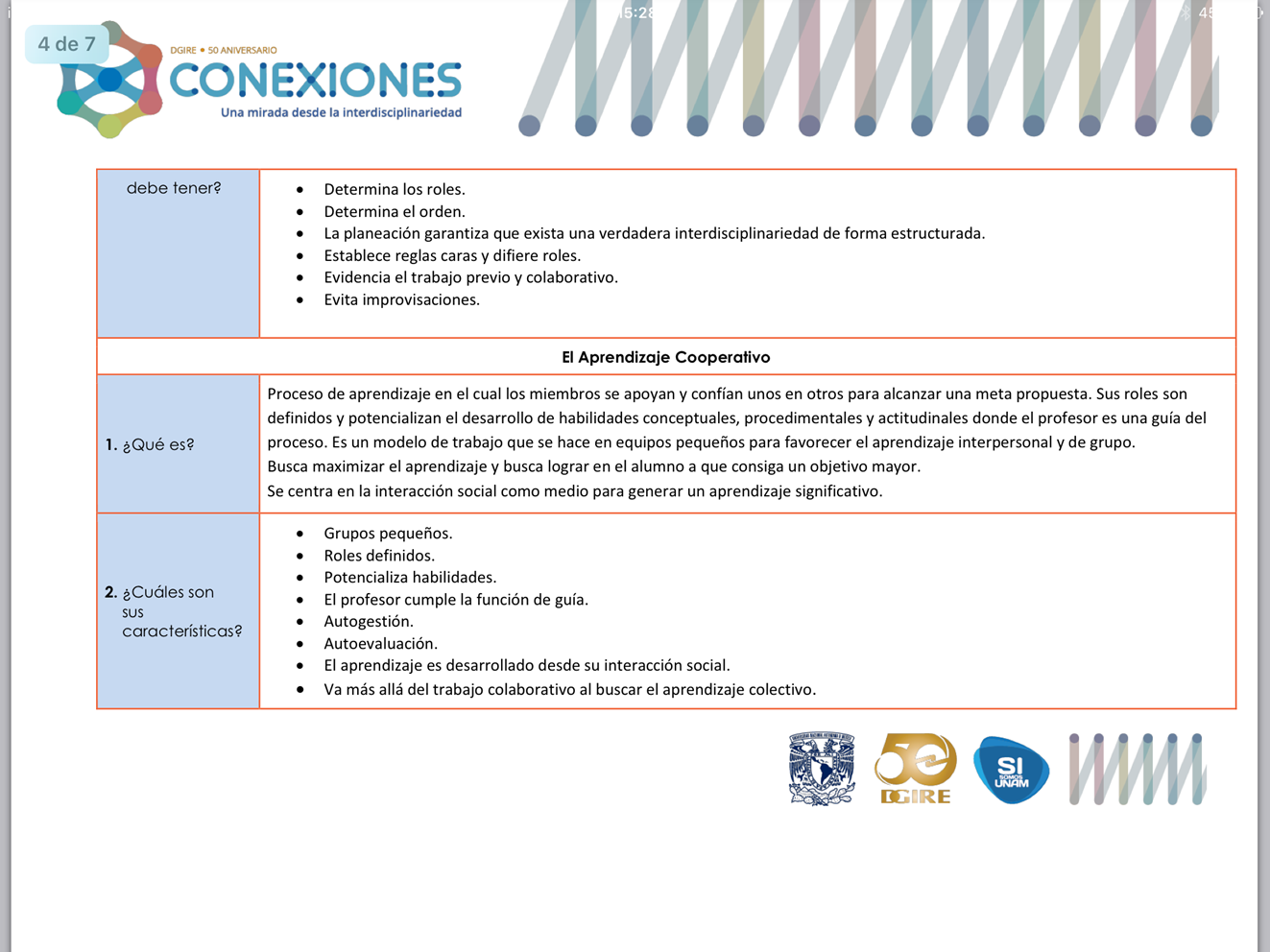 Pegar la imagen aquí (página 3).
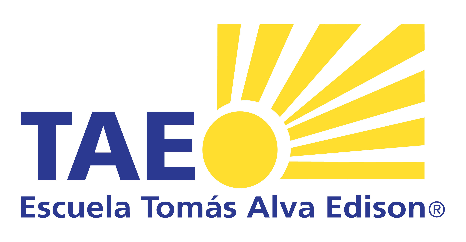 Producto 1 (CAIAC)
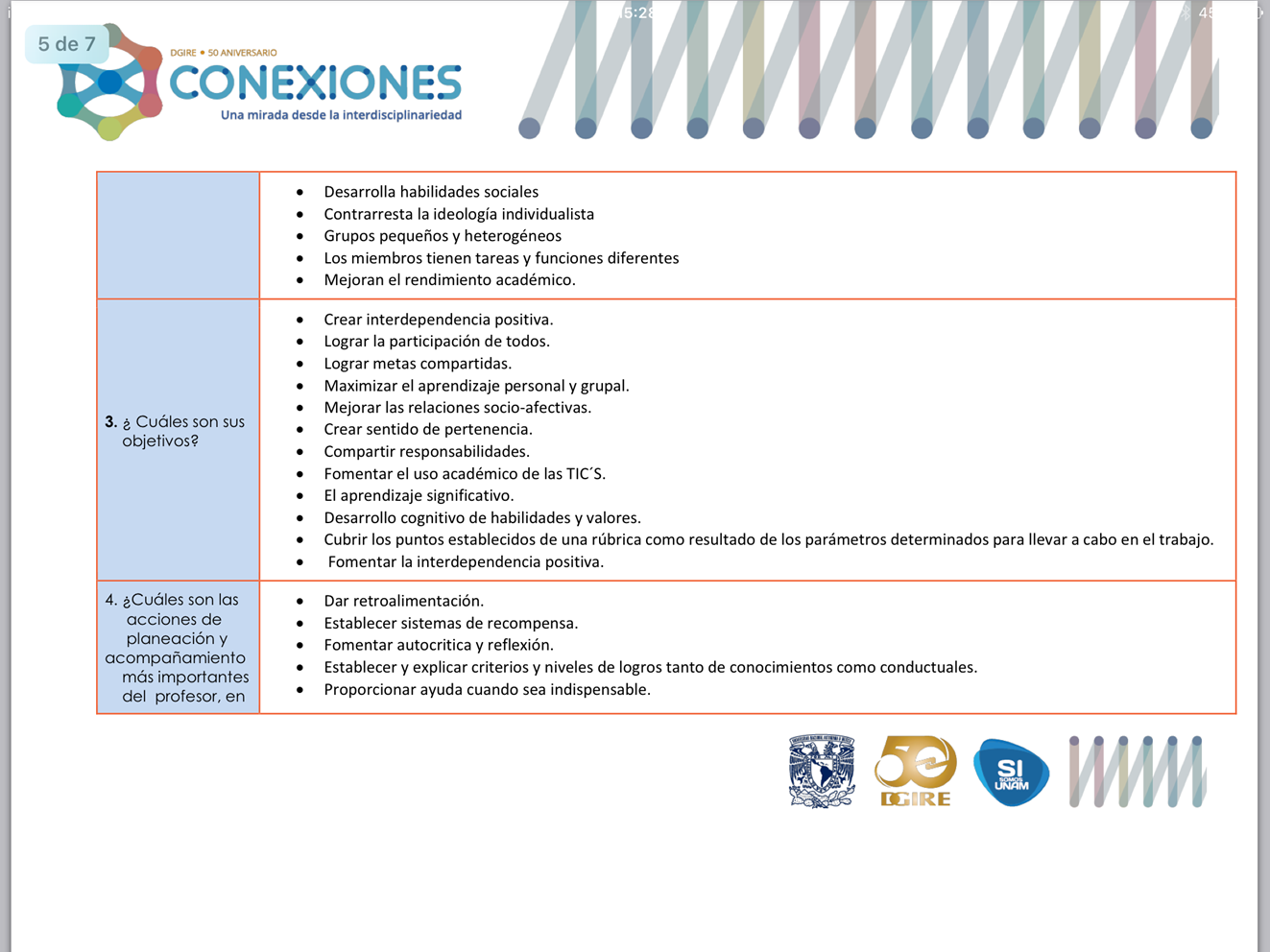 Pegar la imagen aquí (página 4).
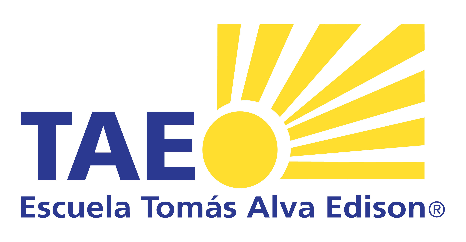 Producto 1 (CAIAC)
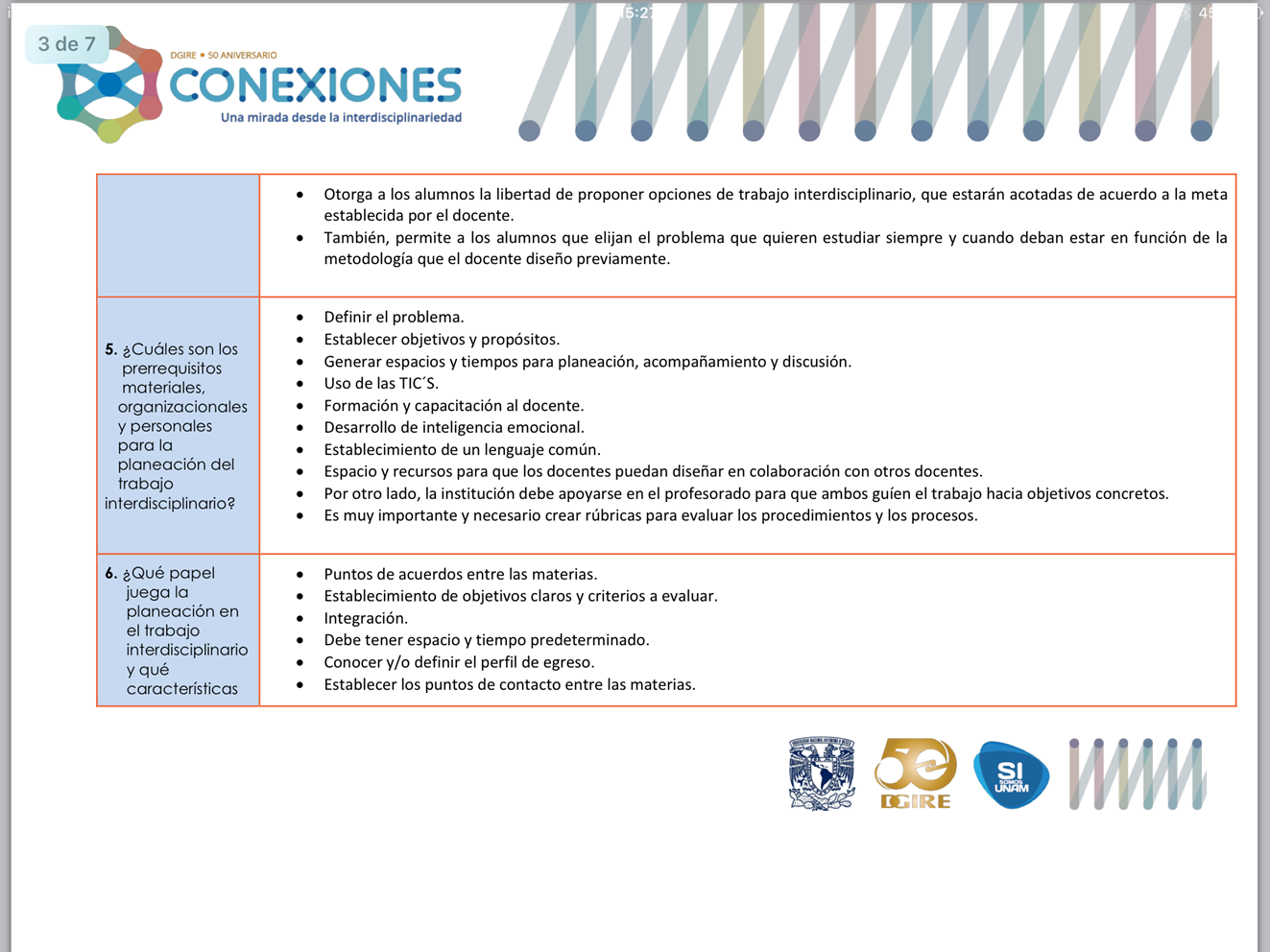 Pegar la imagen aquí (página 5).
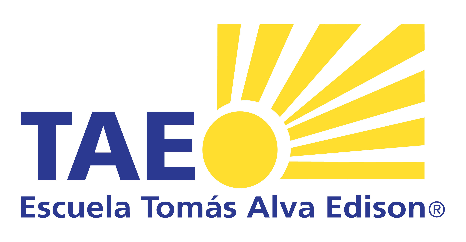 Fotografías de sesión plenaria
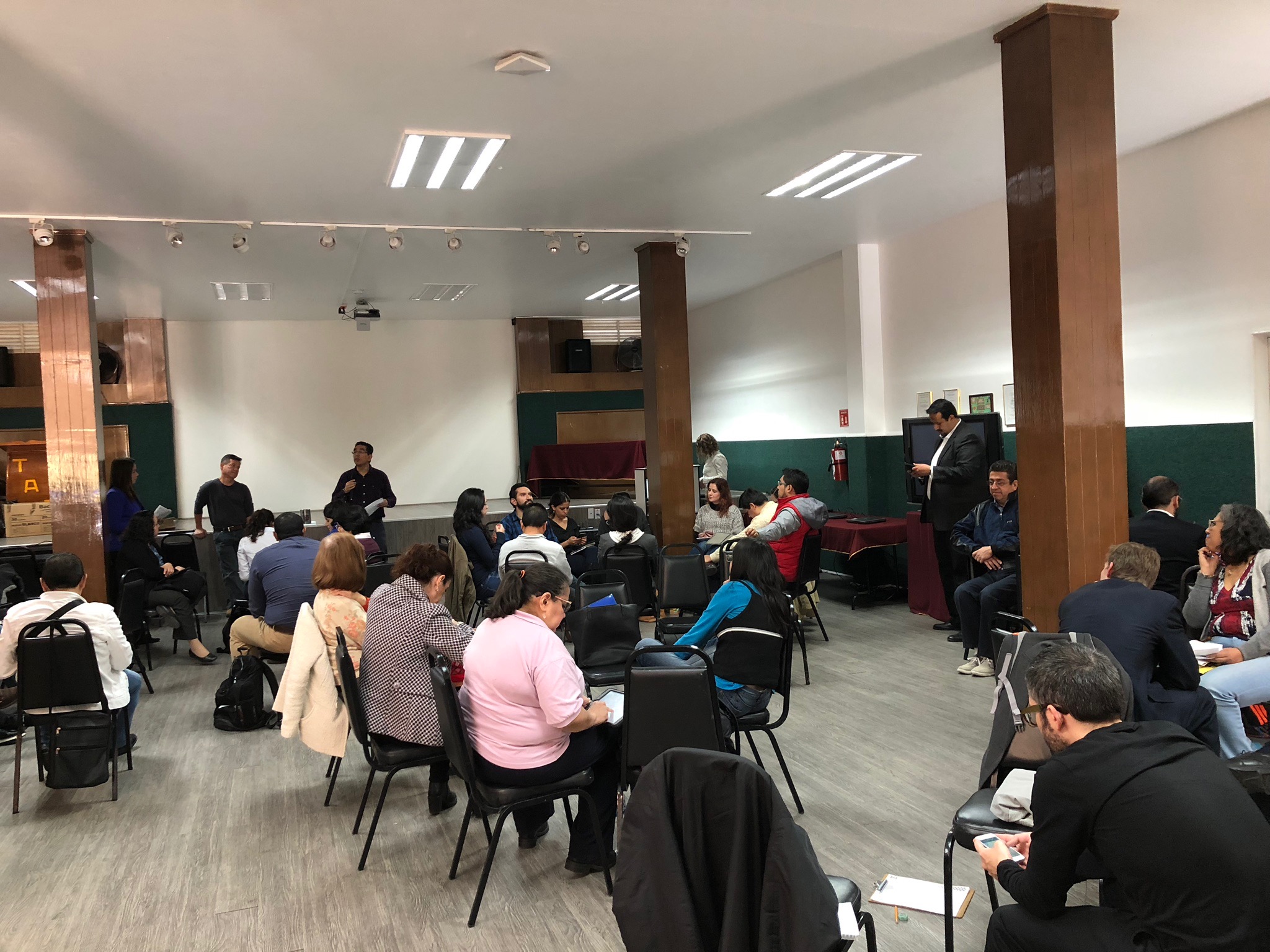 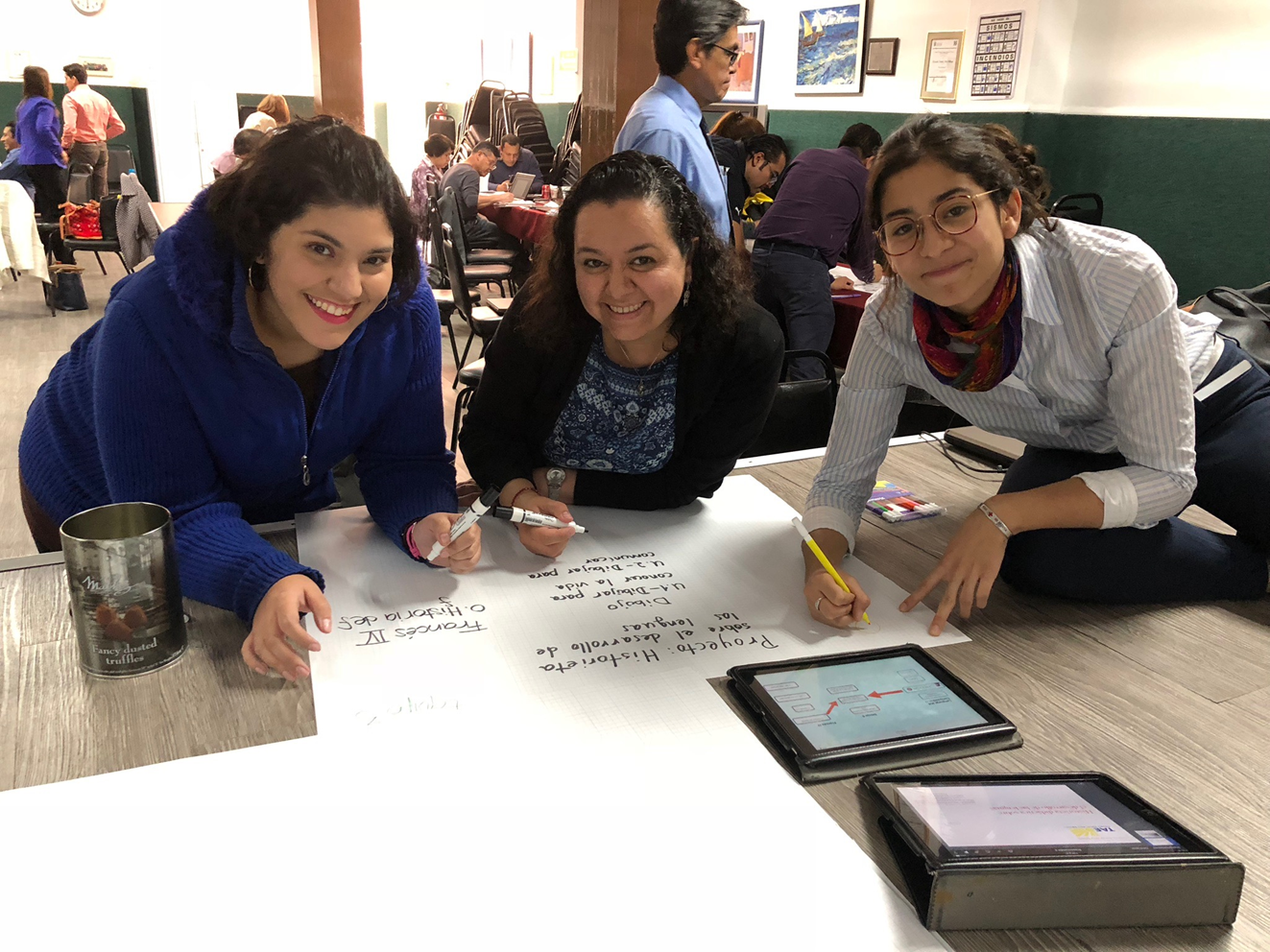 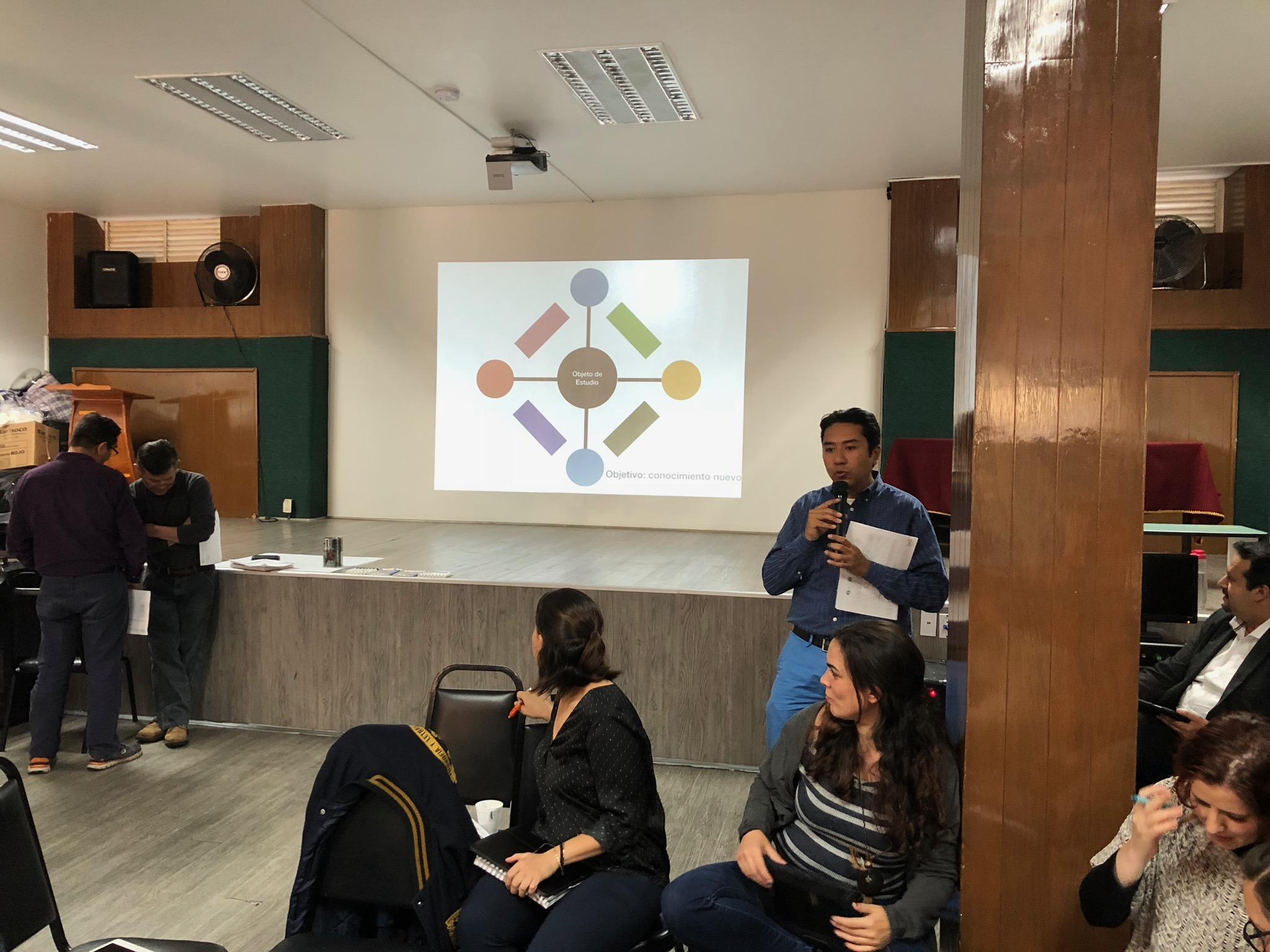 Organizador gráfico  de los conceptos clave
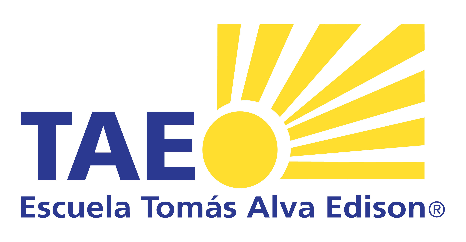 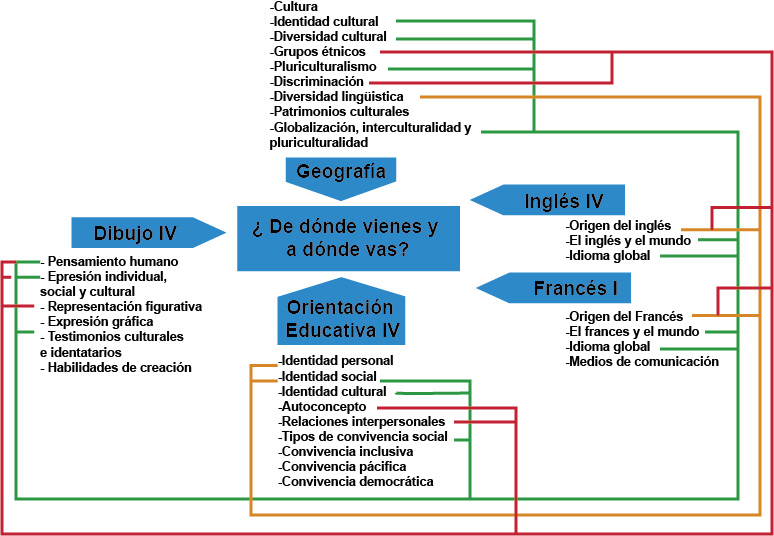 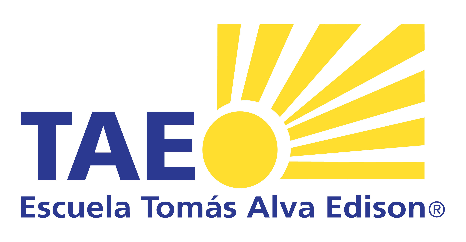 Introducción o justificación y descripción del proyecto
Justificación: Los alumnos están expuestos a mucha información, a través de las redes sociales, que generan muchos prejuicios y estereotipos sobre las personas, por ello es importante recuperar el valor de la diferencia y conocer el origen de las lenguas y las culturas.
Descripción: Desarrollar un producto creativo que integre los conocimientos adquiridos y compartirlos con alumnos de otros niveles
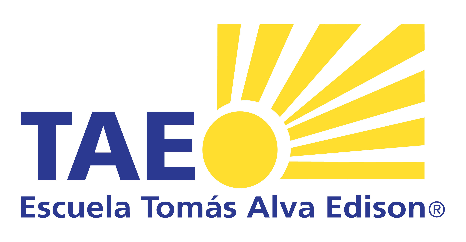 Objetivo general del proyecto
Que  los estudiantes comprendan el origen de la discriminación, los prejuicios y los estereotipos para ser más tolerantes a la diferencia
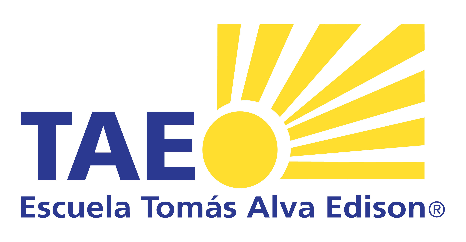 Objetivo de la asignatura 1
Orientación Educativa IV

Conocer  y reflexionar sobre los orígenes familiares para lograr una mejor comprensión de sí mismo y de los demás reconociendo y valorando las diferencias
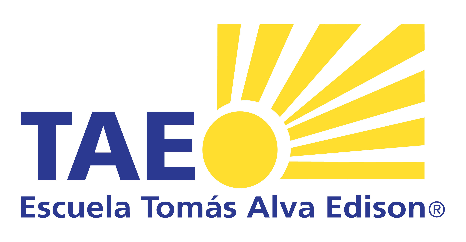 Objetivo de la asignatura 2
Geografía

Que el estudiante, a partir del trabajo colaborativo, desarrolle un producto creativo en el que, con fundamentos teoíricos vivenciales, sea capaz de expresar de manera visual, la diversidad cultural.
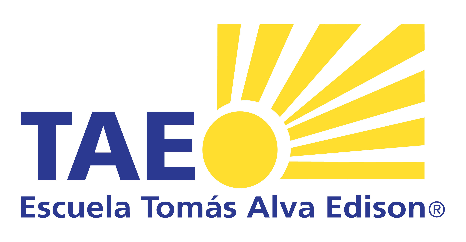 Objetivo de la asignatura 3
Dibujo IV

El estudiante desarrollará un producto plástico transmitiendo conocimientos teóricos y técnicos
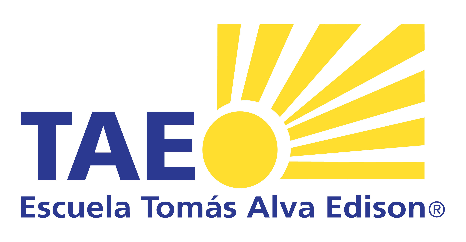 Objetivo de la asignatura 4
Inglés IV

 Que los estudiantes descubran el origen de la lengua inglesa y la conexión que tiene con otras lenguas y culturas para valorar las similitudes y las diferencias entre ellas.
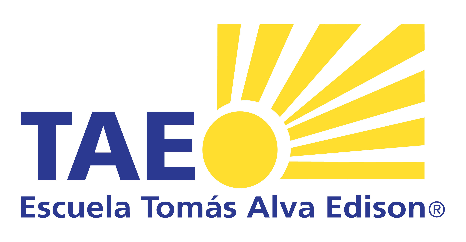 Objetivo de la asignatura 5
Francés I

 Que los estudiantes descubran el origen de la lengua francesa y la conexión que tiene con otras lenguas y culturas para valorar las similitudes y las diferencias entre ellas.
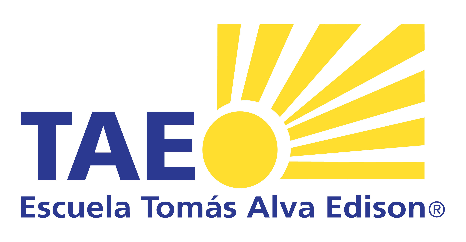 Pregunta detonadora del proyecto
¿Por qué discriminamos?
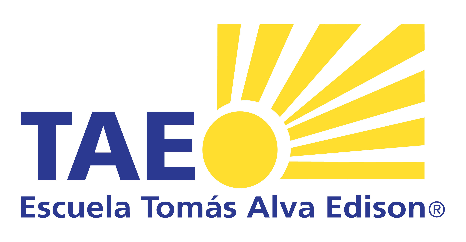 Organizador gráfico  de los conceptos clave
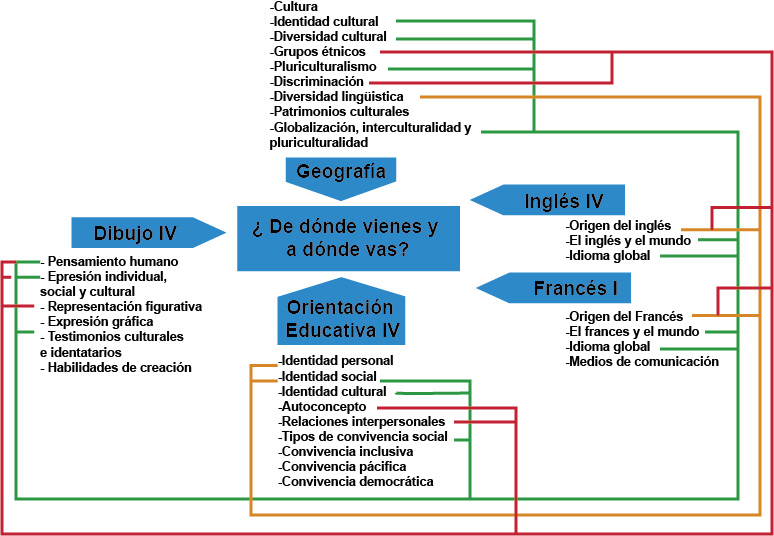 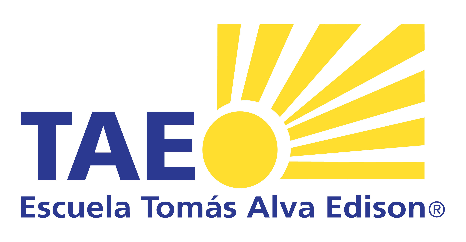 Producto final interdisciplinario
Una historieta en inglés y francés que ilustre de manera creativa el origen y la evolución de las lenguas, haciendo énfasis en la importancia de la diversidad.
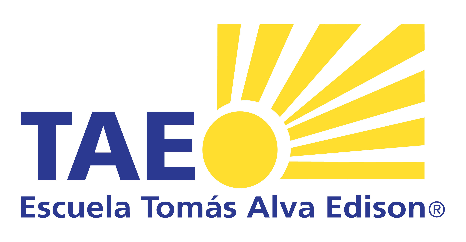 Organización cronológica de eventos
Fase de cierre
Fase de inicio
Fase de desarrollo
Fase de evaluación
Guión ilustrado
23 al 27 marzo
Elección del formato 
14 al 18 octubre
Guión literario
25 al 29 noviembre
Metodología del diseño
9 al 13 marzo
Presentación final
4 al 8 mayo
Antecedentes 
9 al 13 septiembre
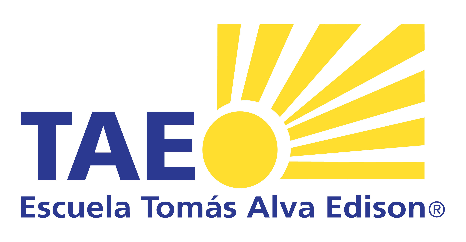 Actividades interdisciplinarias para detonar el proyecto
Se reunirá a toda la generación de cuarto en el auditorio y se les dará un post-it para que contesten la pregunta detonadora ¿Por qué discriminamos?
Después se presentará un video que habla sobre nuestros orígenes en común. Finalizamos con una ronda de preguntas que los haga reflexionar.
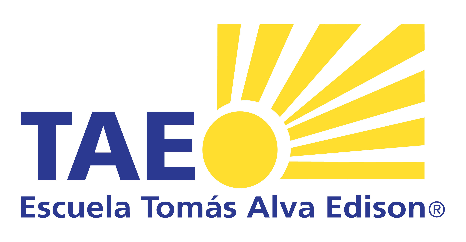 Preguntas interdisciplinarias para detonar el proyecto
¿Por qué discriminamos?
¿Las lenguas tienen un origen en común?
¿Cómo podemos seguir el desarrollo de las lenguas desde sus orígenes hasta nuestros días?¿Sabes por qué la escuela te enseña inglés y francés?
¿Sabes la importancia que tienen estas lenguas en el mundo?
¿Sabes qué es una lengua viva?
¿Conoces la relevancia de la historieta en tu cultura?
¿Sabes qué otras lenguas se vinculan con tu idioma?
¿Crees que es importante que conozcamos el origen de las lenguas que hablamos?
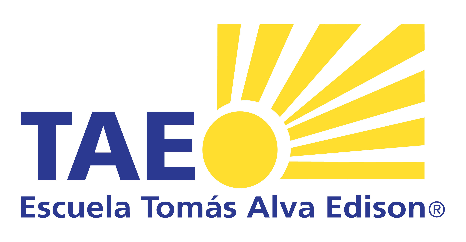 Actividades interdisciplinarias en orden cronológico
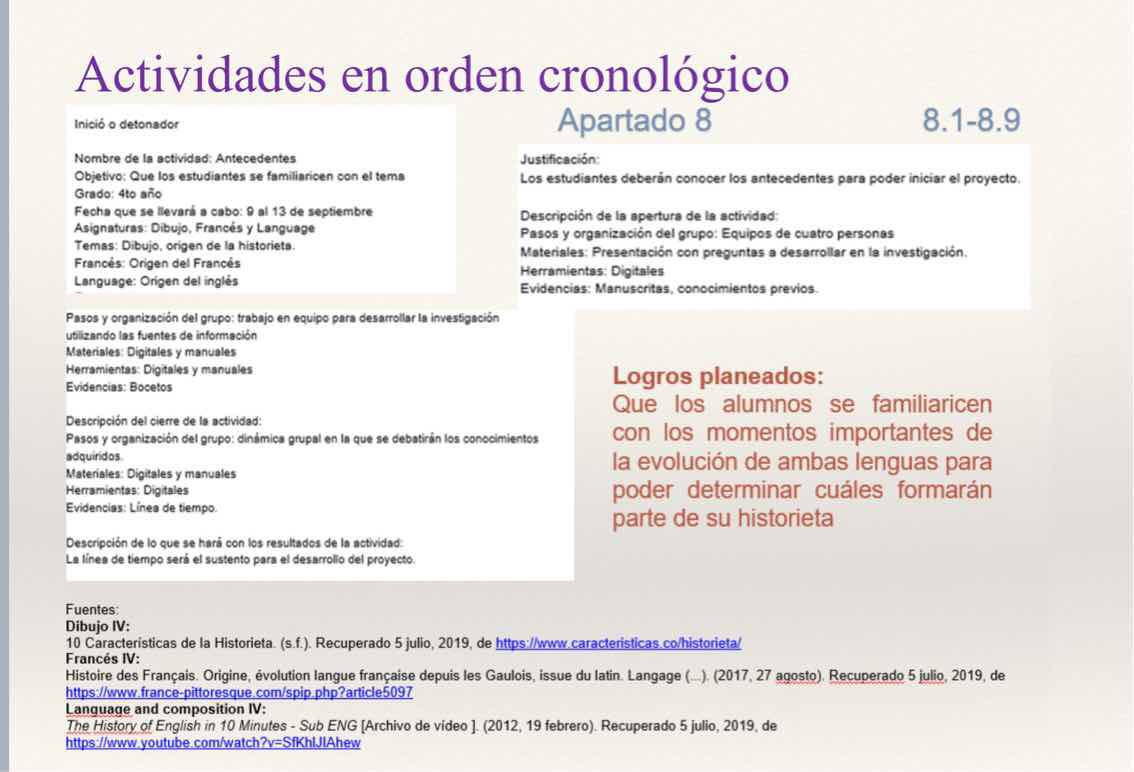 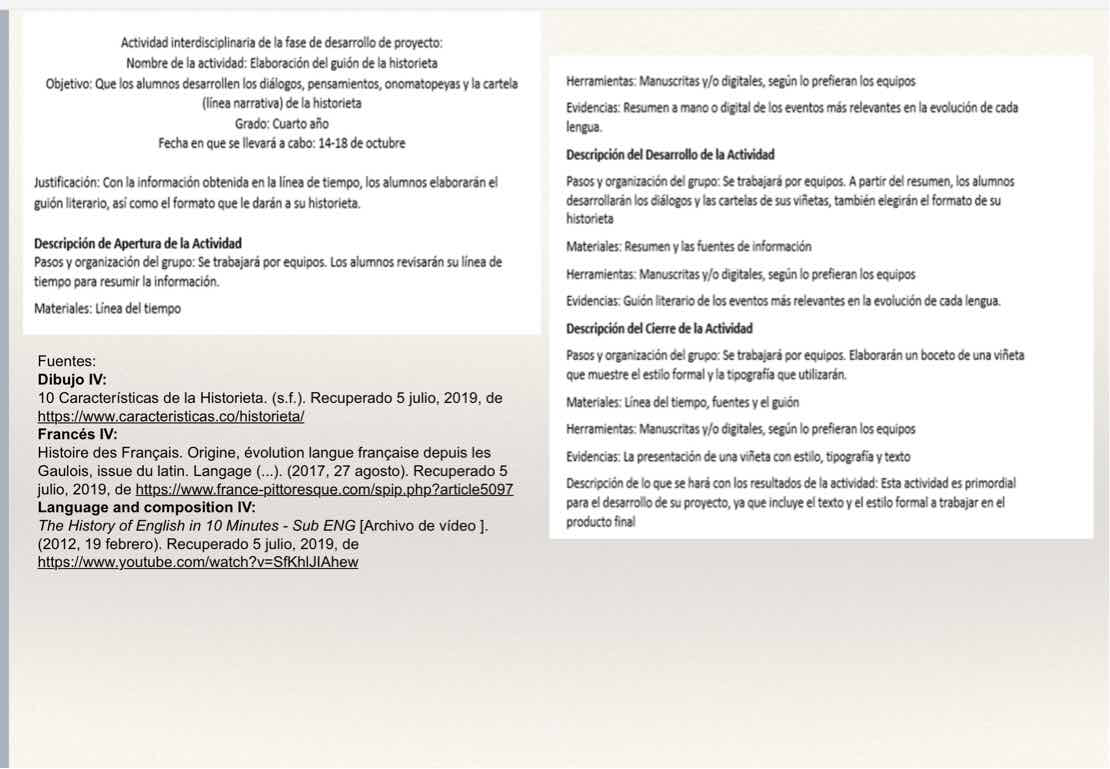 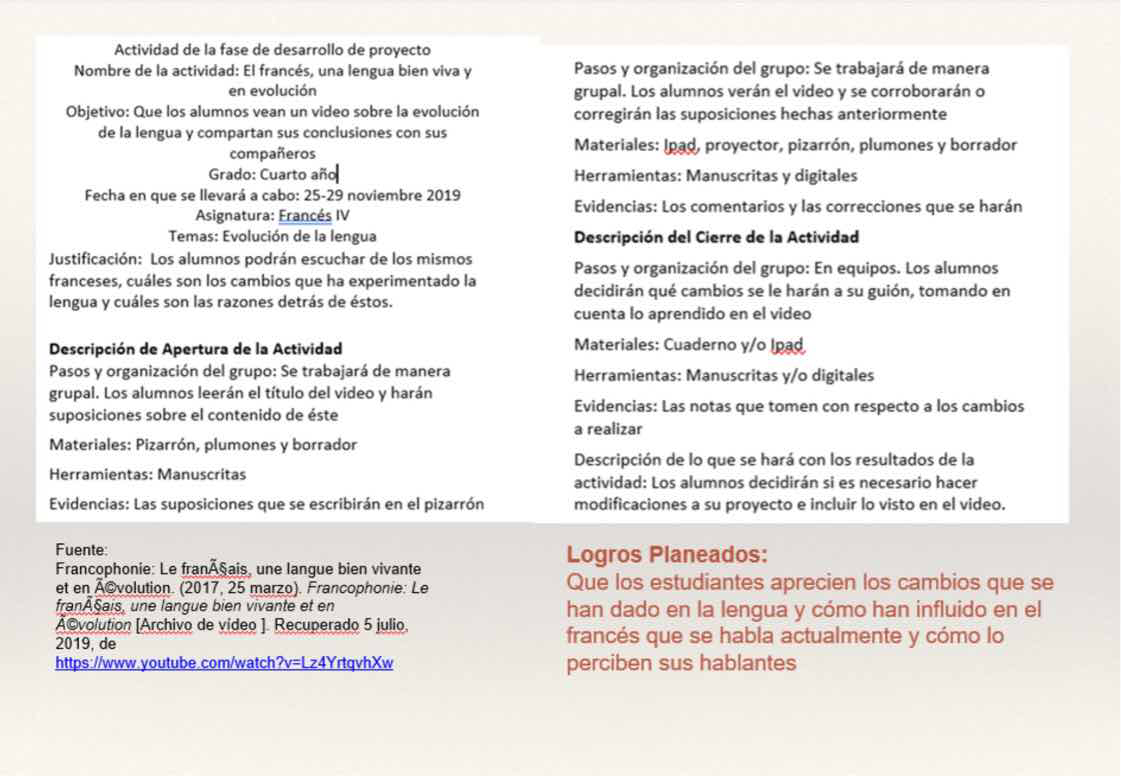 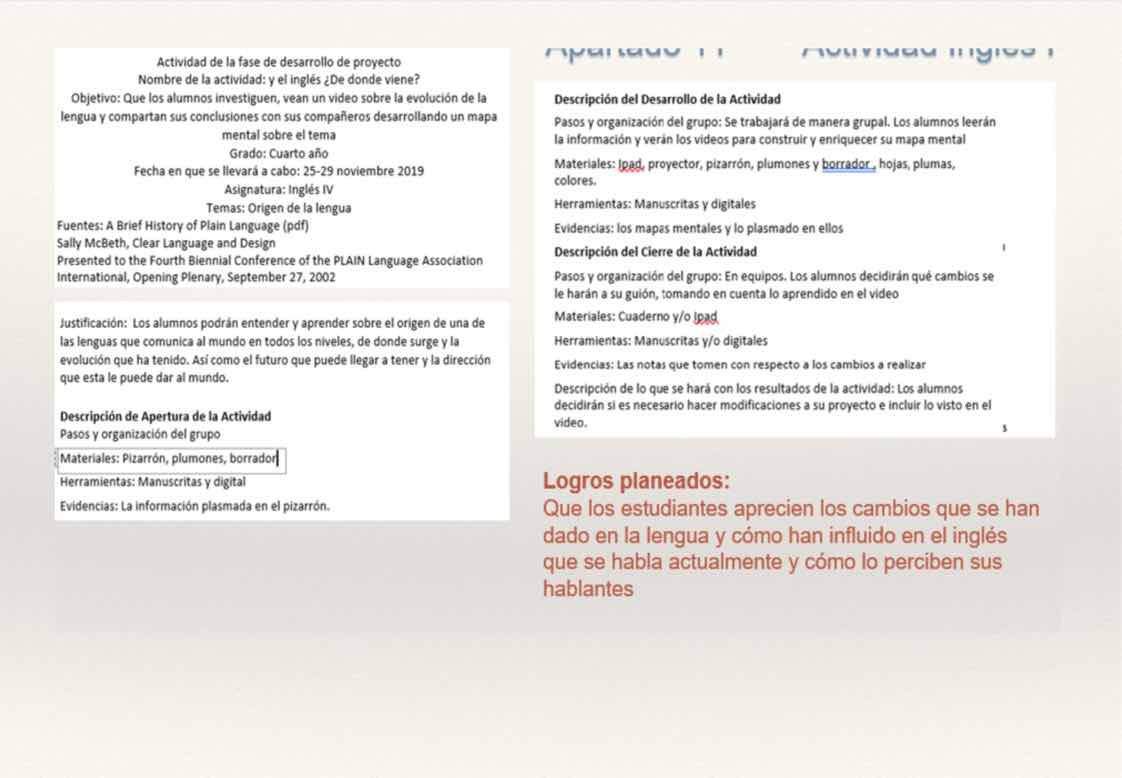 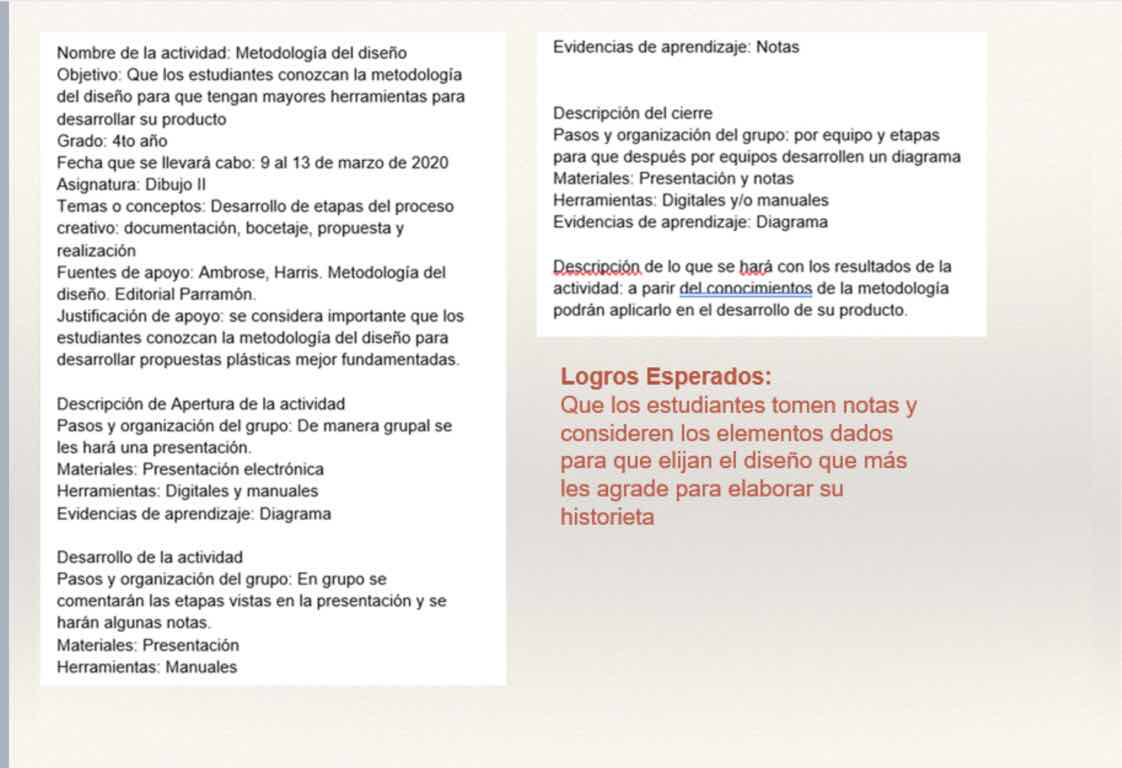 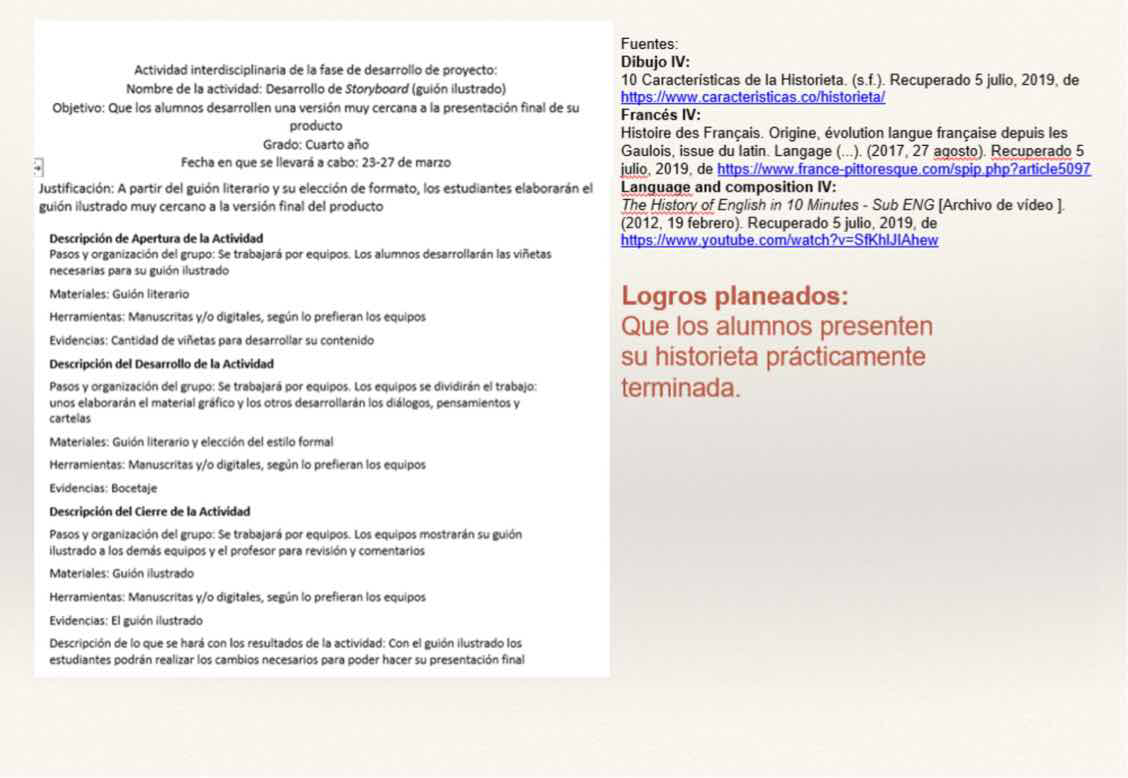 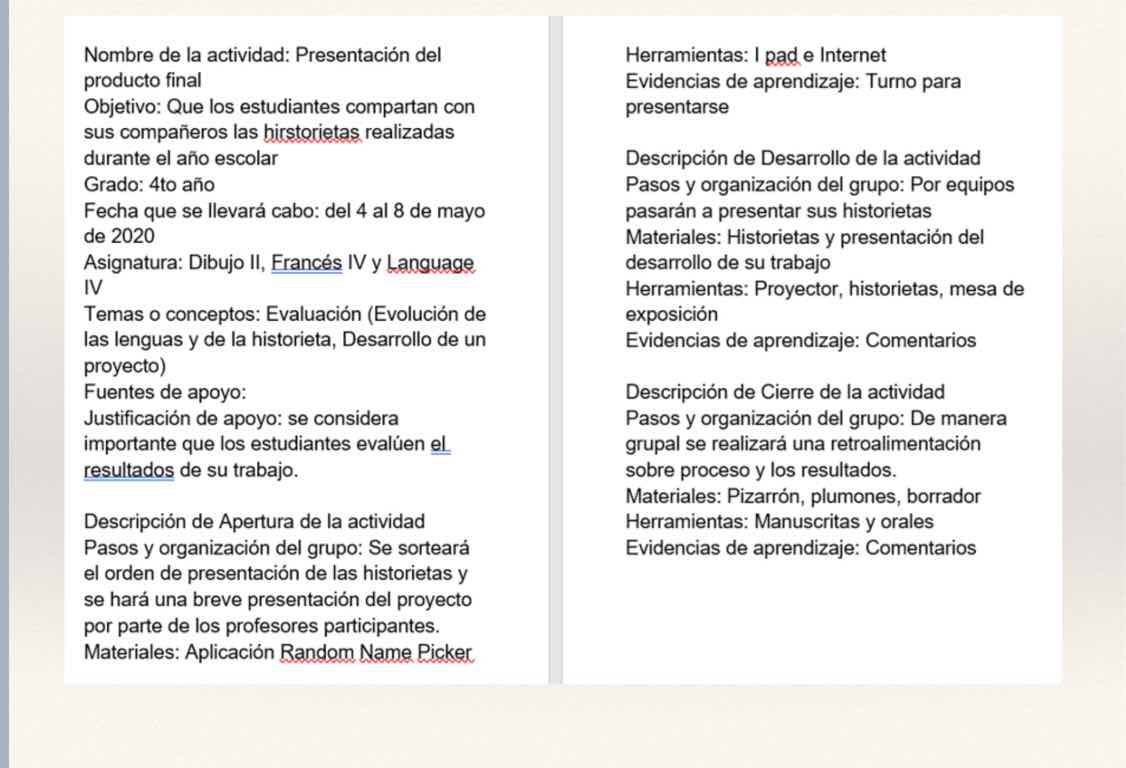 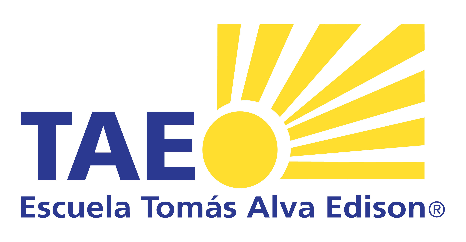 Fase de evaluación del proyecto
Rúbrica de evaluación de trabajo colaborativo
Evaluación de productos elaborados por los estudiantes
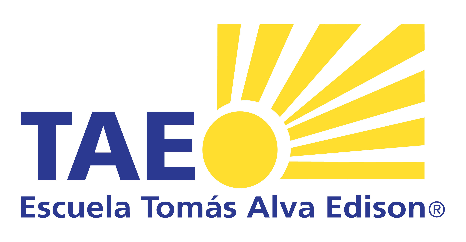 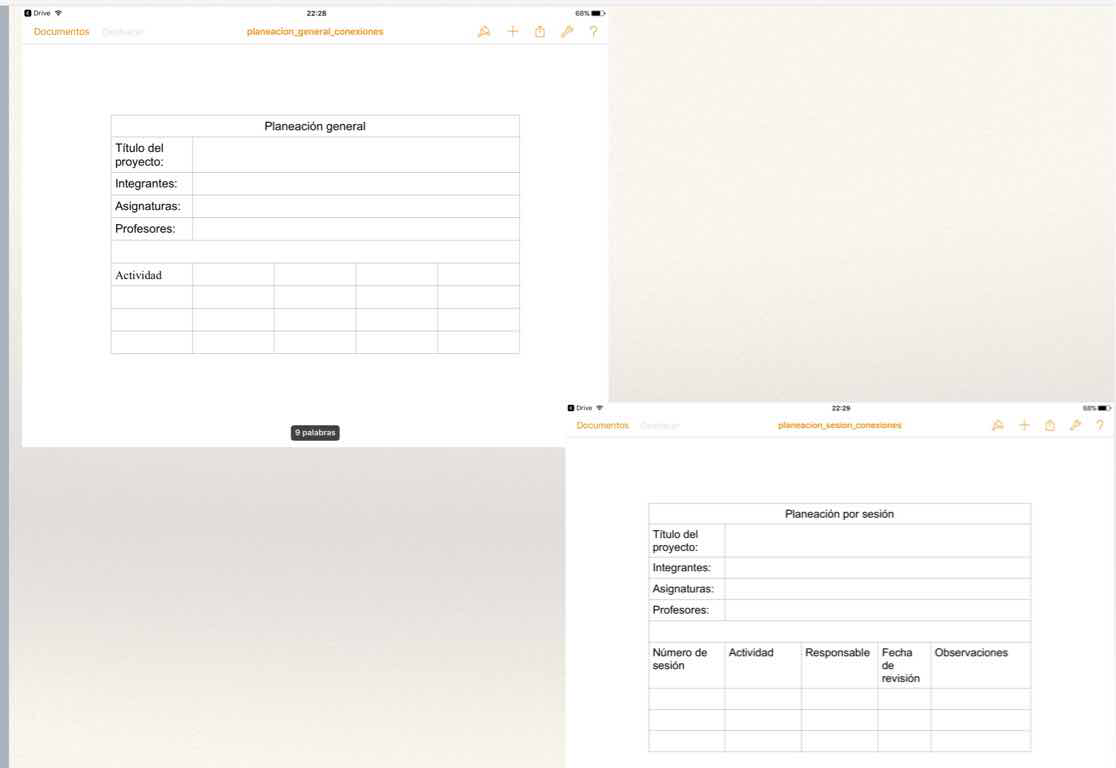 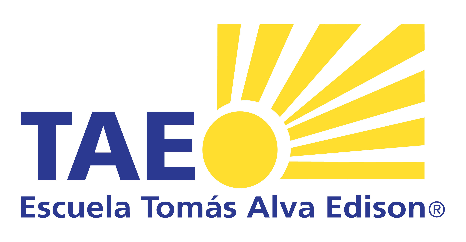 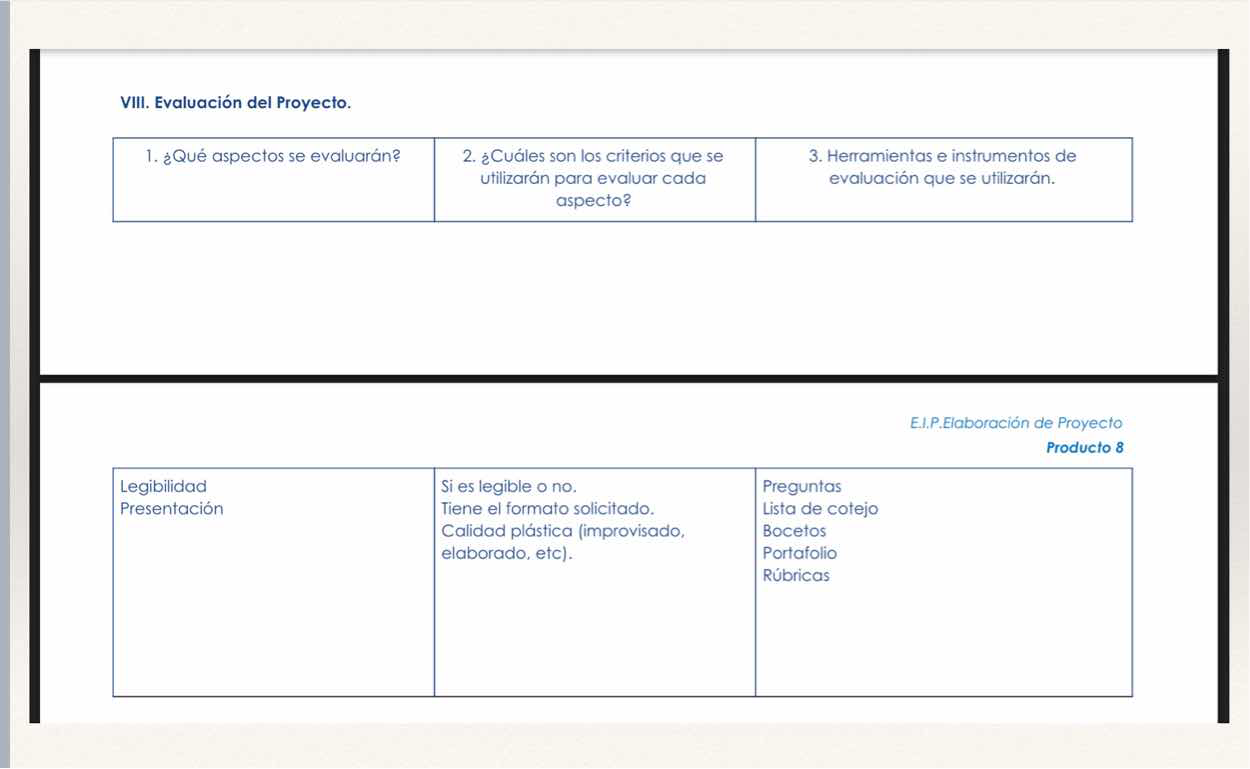 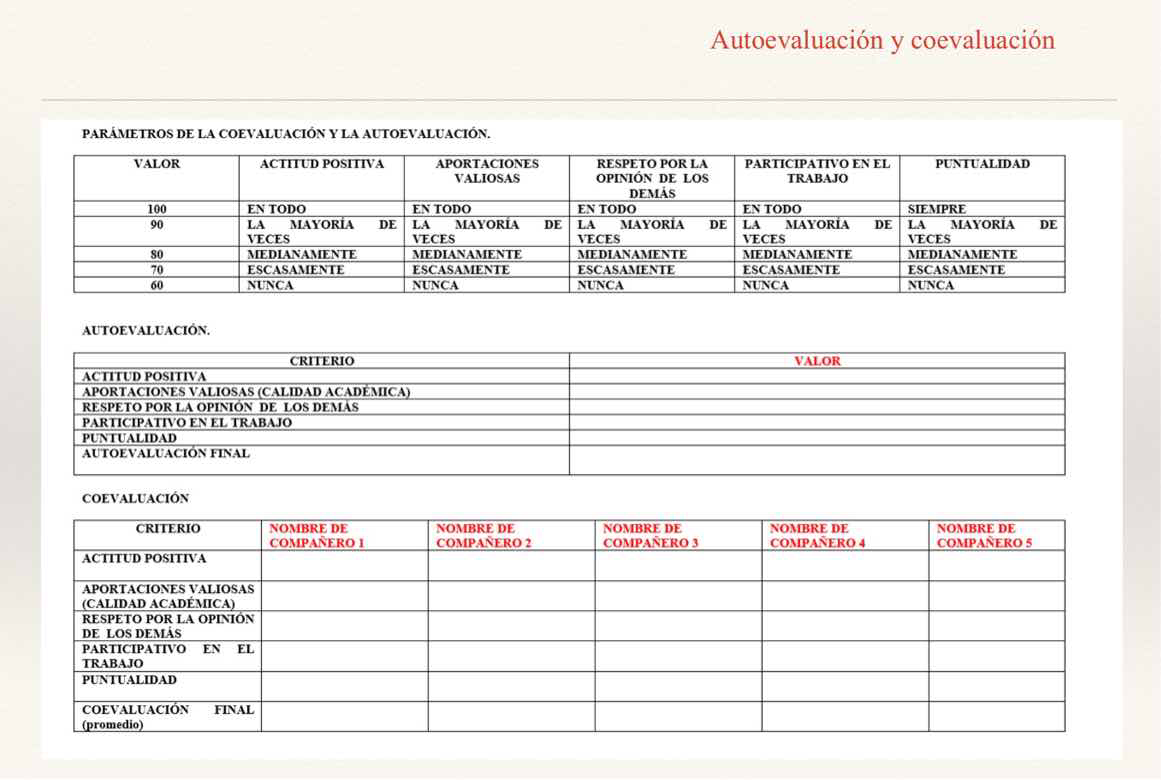 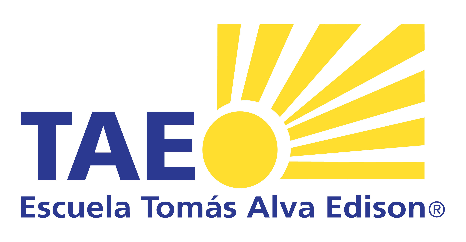 Autoevaluación del proyecto por parte de autoridades
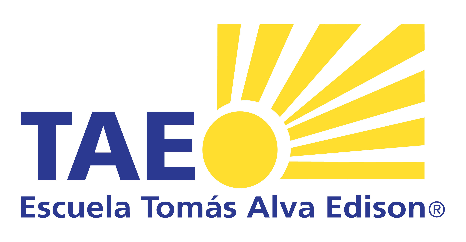 Reflexiones sobre la implementación del proyecto 
Orientación Educativa IV
Para mí, lo más complicado de implementar el proyecto ha sido lograr que todos los estudiantes estén enterados de lo que deben hacer. Al manejar sus entregas por Schoology, algunas veces las entregas no están completas o no cumplen con los requisitos que se especifican en sus rúbricas de evaluación.
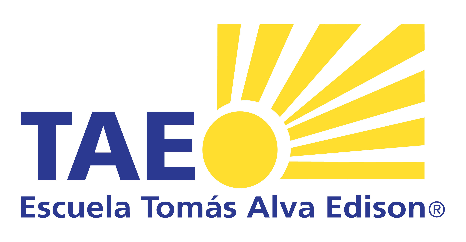 Reflexiones sobre la implementación del proyecto  Geografía IV
La implementación del proyecto ha sido muy compleja a pesar de tener a todos los alumnos sin ser divididos. Al presentarse tantos cambios en el proyecto, esto ha causado mucha incertidumbre en los alumnos pues se ha comenzado el proyecto muchas veces causandoles enojo y pérdida de interés por el mismo.

Al mismo tiempo, los alumnos de 4to presentan diversos proyectos con diversos profesores y al solo haber dos materias que pueden llevar el rol de la materia, dichas materias se repiten varias veces y eso le causa mucha confusión en ellos.
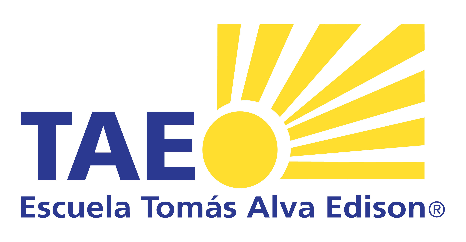 Reflexiones sobre la implementación del proyecto 
Dibujo IV
Una de las dificultades ha sido el poder coincidir todos los profesores y estudiantes para realizar las actividades.
Y los cambios que se han tenido que realizar han afectado el desarrollo.
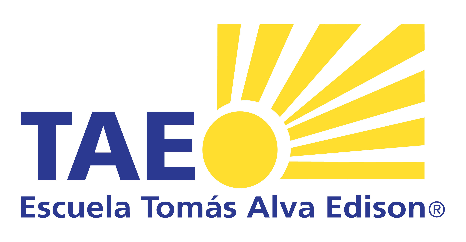 Reflexiones sobre la implementación del proyecto
Inglés IV
La implementación del proyecto ha sido muy compleja a pesar de tener a todos los alumnos sin ser divididos. Al presentarse tantos cambios en el proyecto, esto ha causado mucha incertidumbre en los alumnos pues se ha comenzado el proyecto muchas veces causandoles enojo y pérdida de interés por el mismo.

Al mismo tiempo, los alumnos de 4to presentan diversos proyectos con diversos profesores y al solo haber dos materias que pueden llevar el rol de la materia, dichas materias se repiten varias veces y eso le causa mucha confusión en ellos.
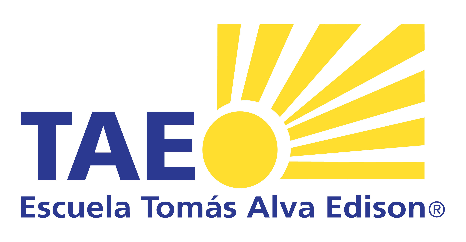 Reflexiones sobre la implementación del proyecto 
Francés I
Para mí, lo más complicado de implementar el proyecto ha sido lograr que todos los estudiantes estén enterados de lo que deben hacer. Al manejar sus entregas por Schoology, algunas veces las entregas no están completas o no cumplen con los requisitos que se especifican en sus rúbricas de evaluación.
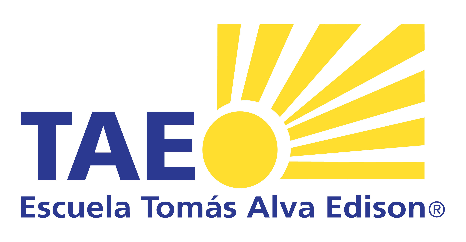 Diagrama de preguntas esenciales
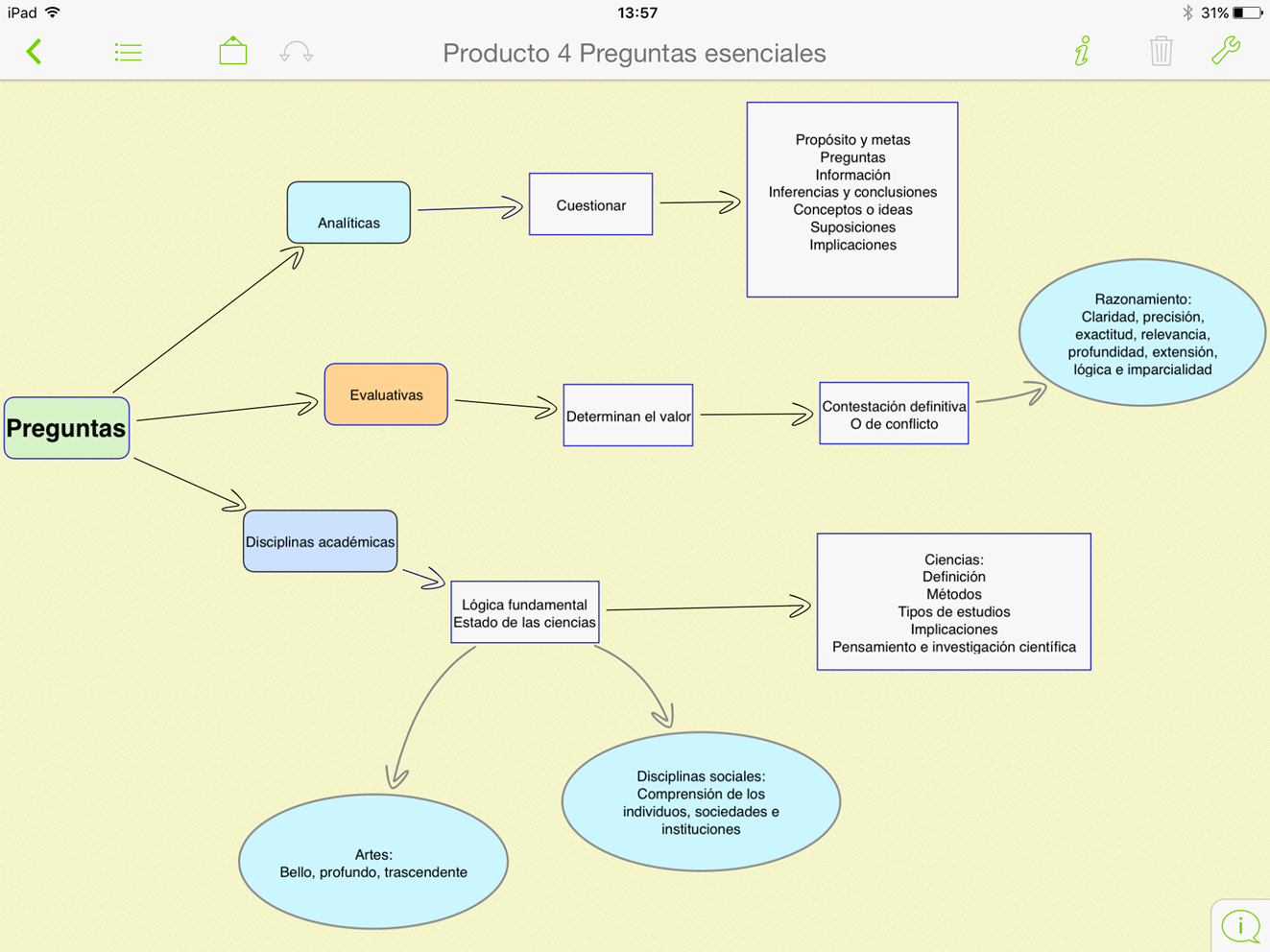 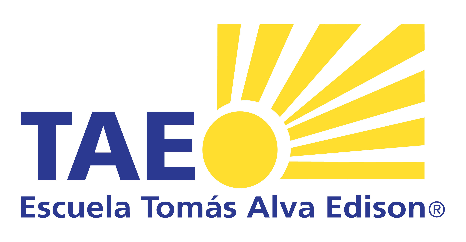 Modelo de indagación para el proyecto interdisciplinario: Producto 5
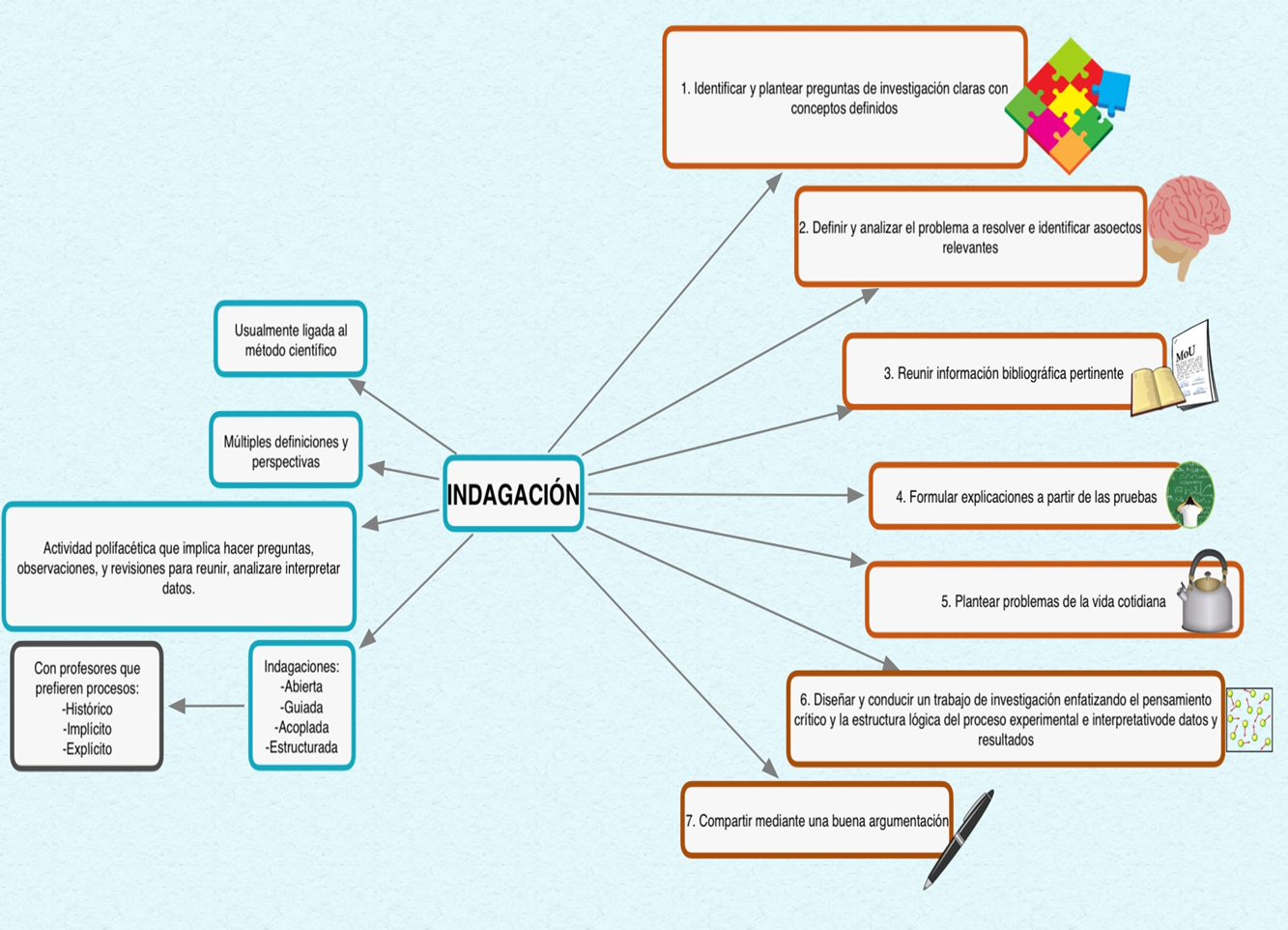 Producto 6 (página 1)
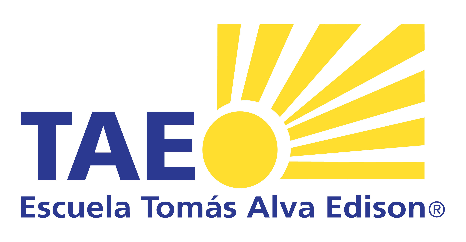 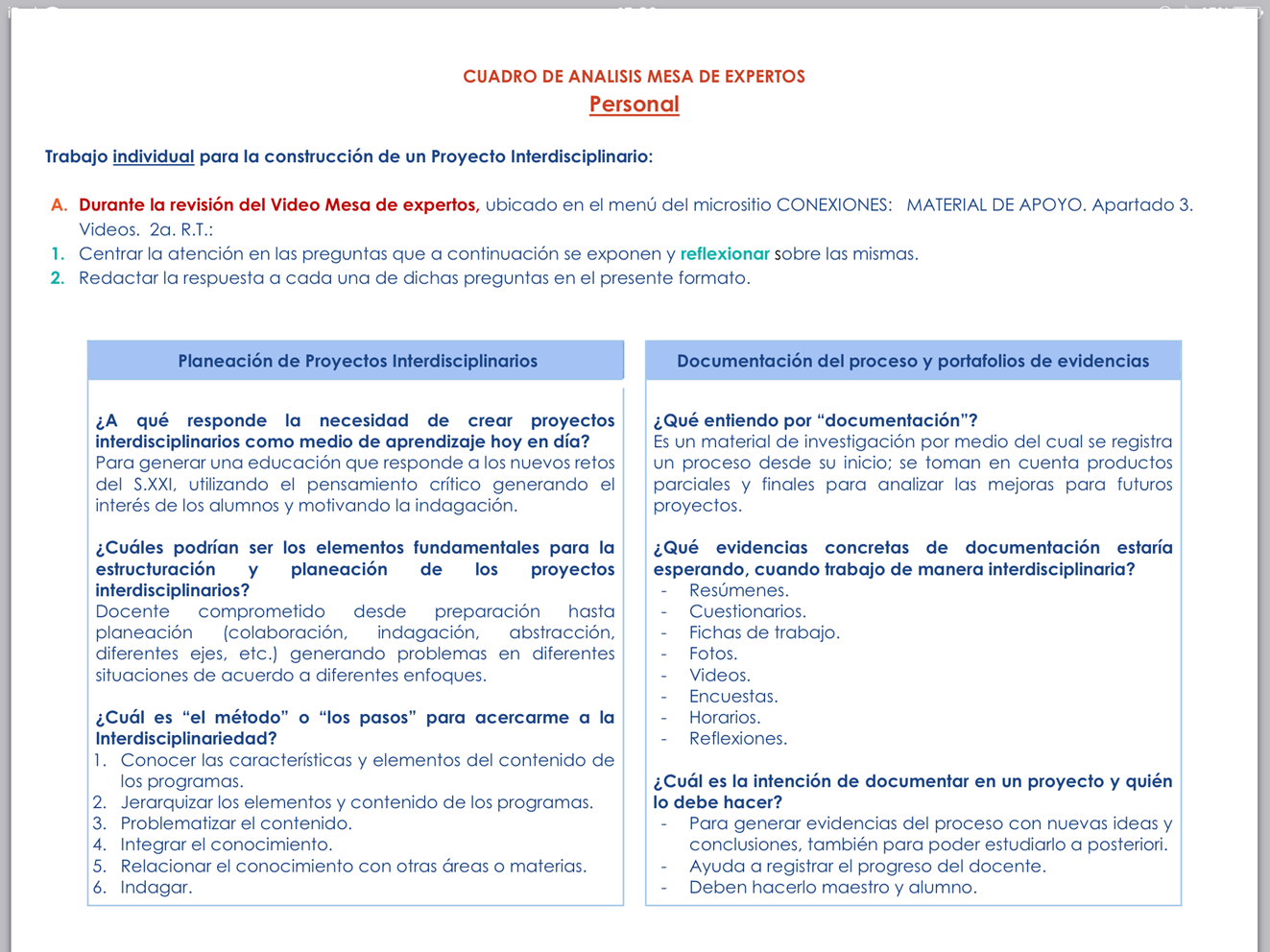 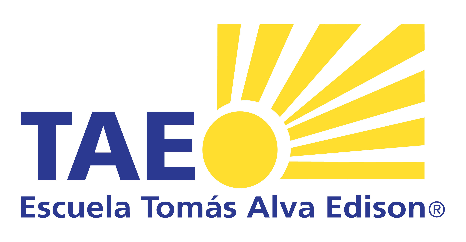 Producto 6 (página 2)
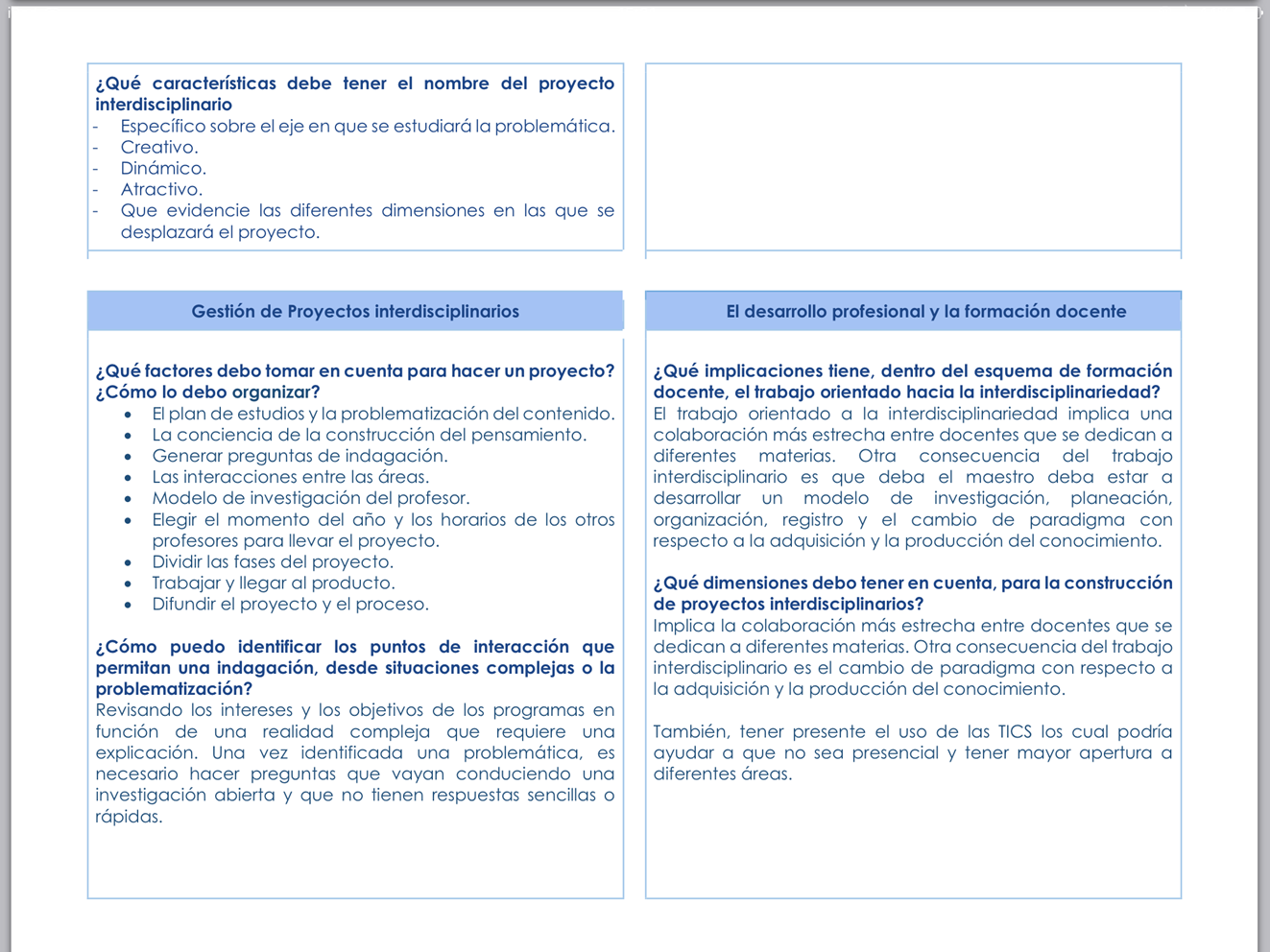 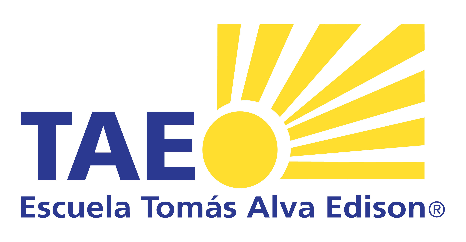 Producto 6 (página 3)
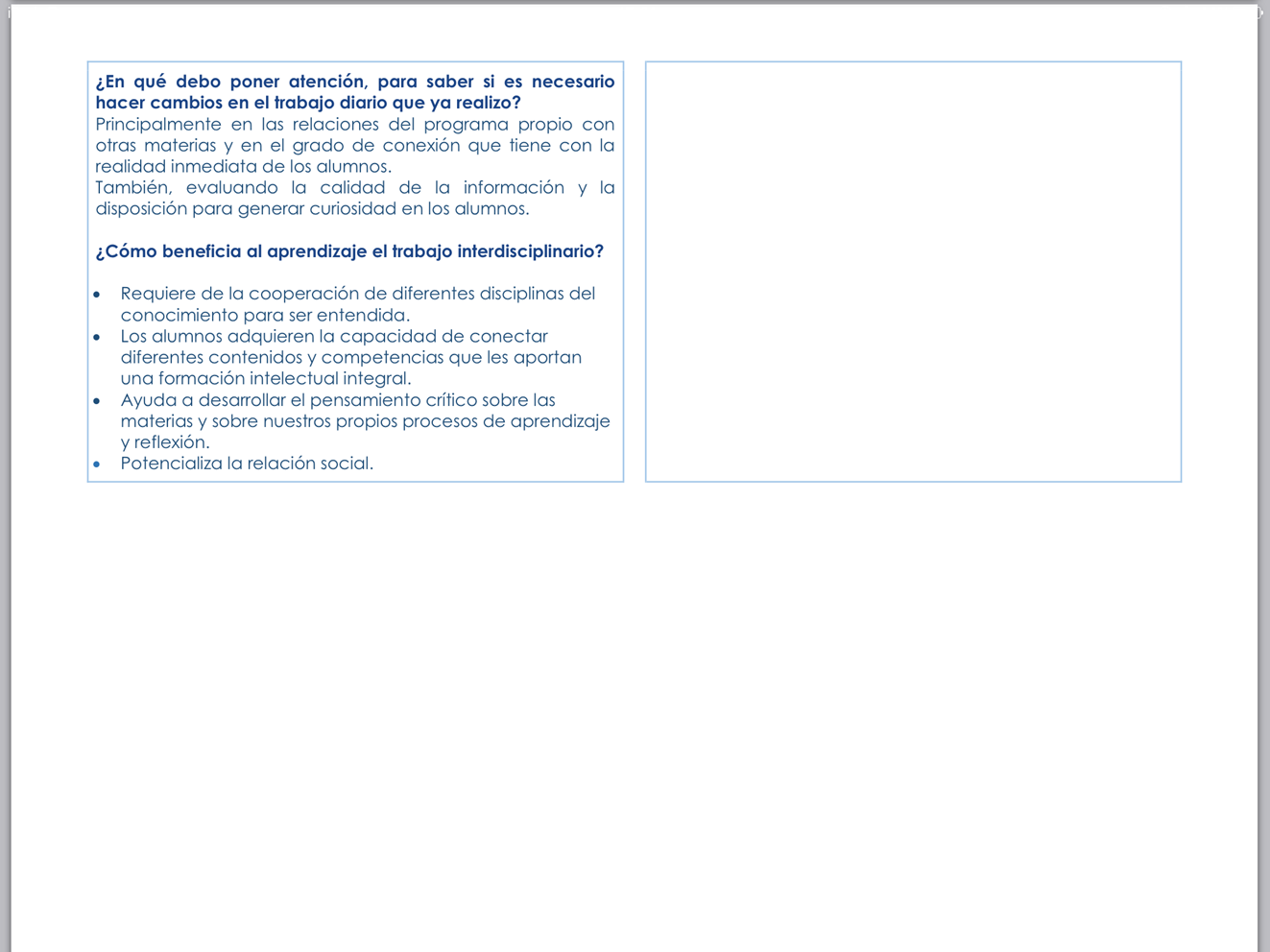 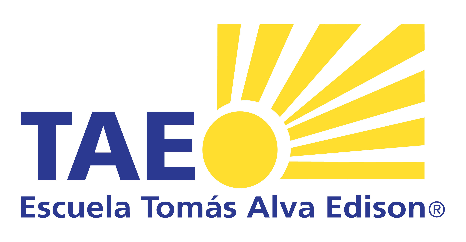 Producto 7 (página 1)
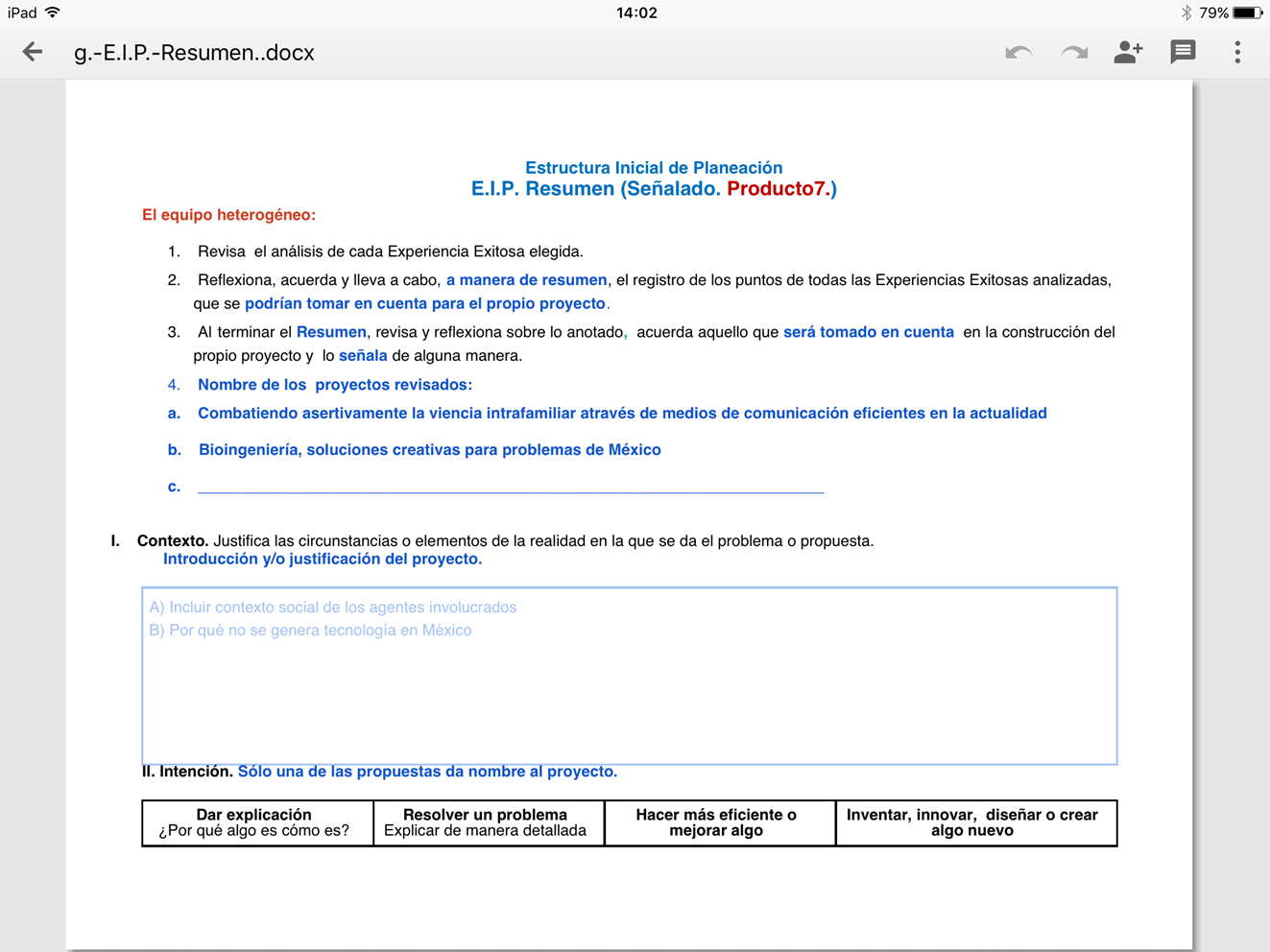 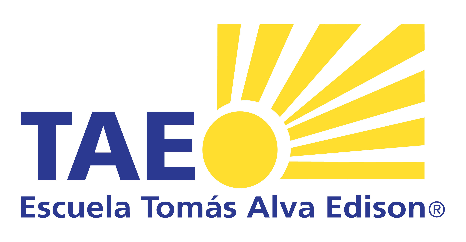 Producto 7 (página 2)
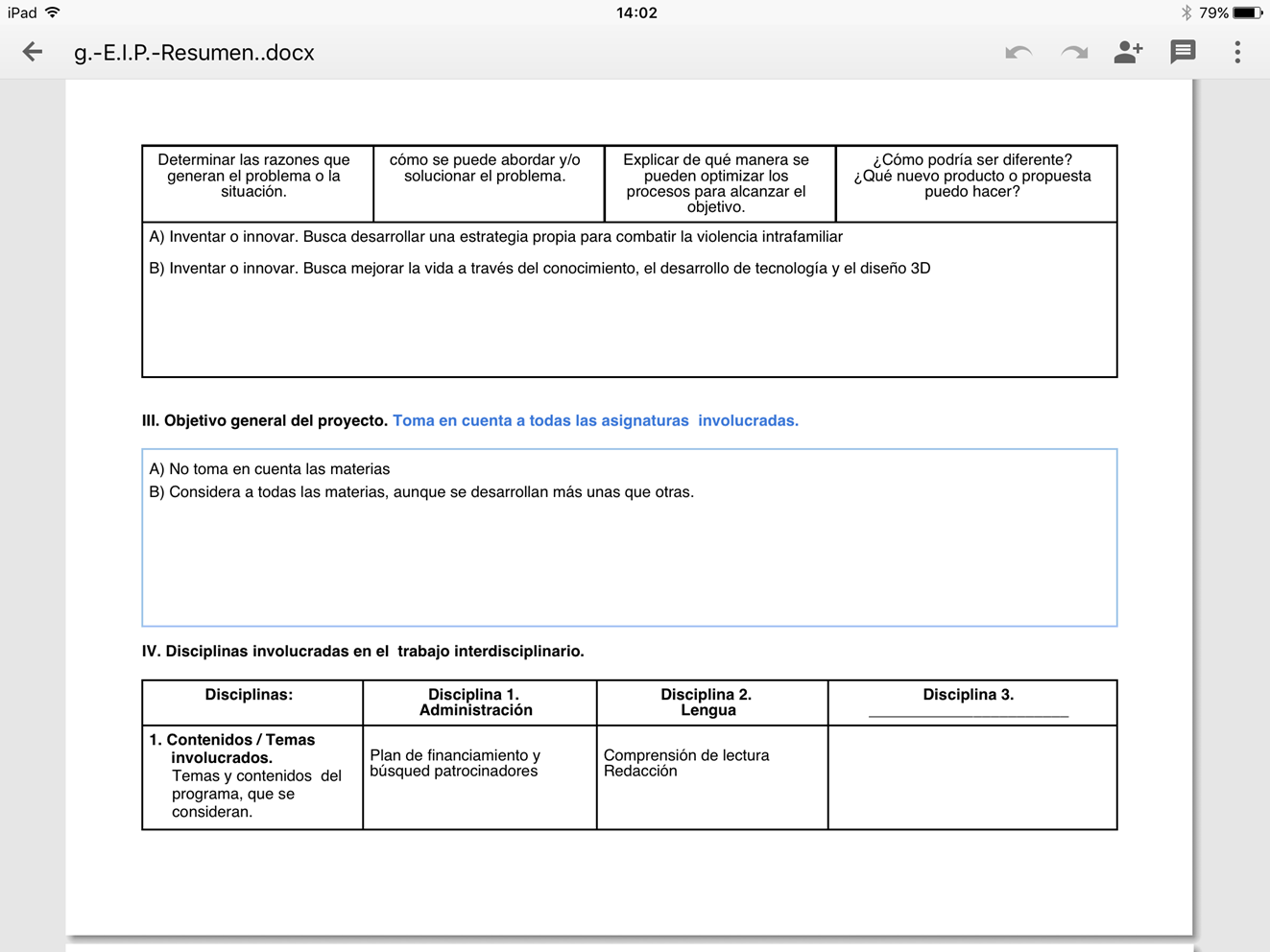 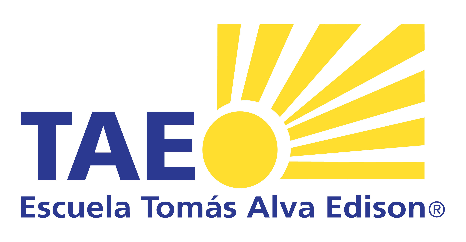 Producto 7 (página 3)
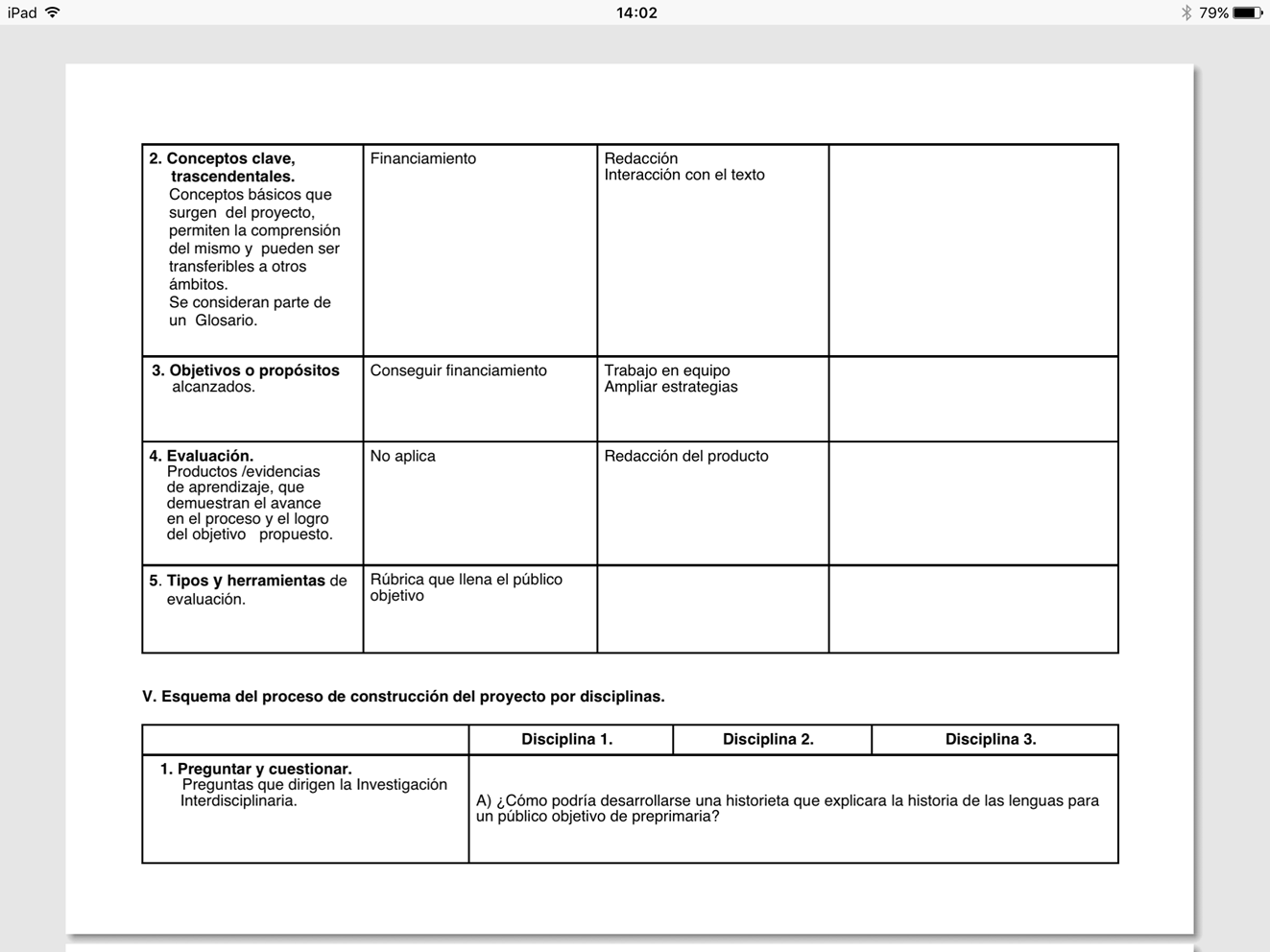 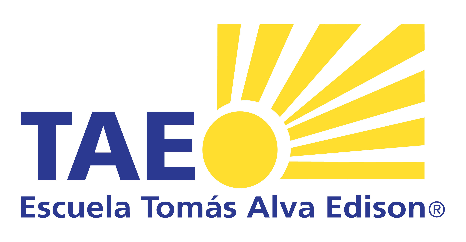 Producto 7 (página 4)
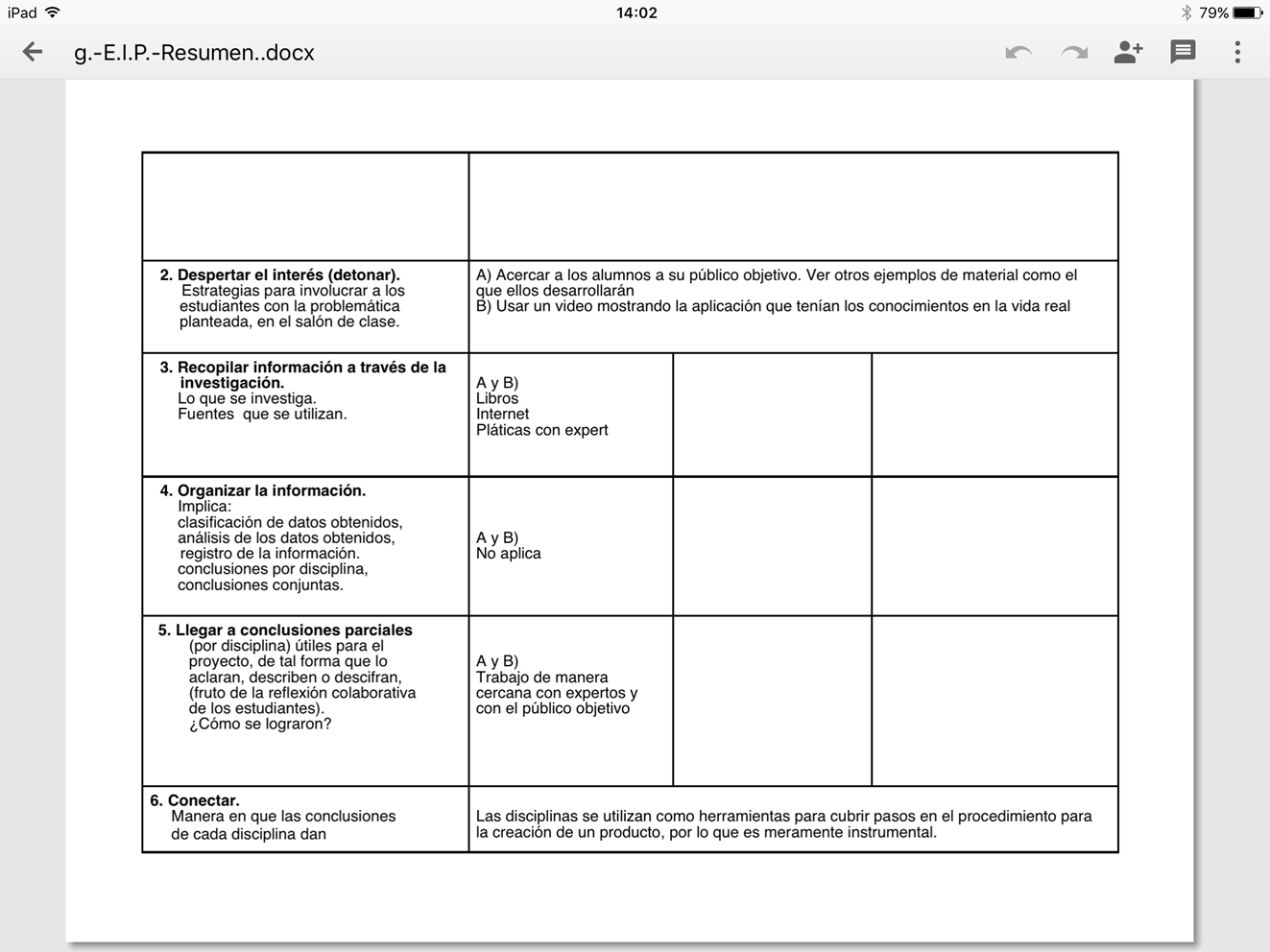 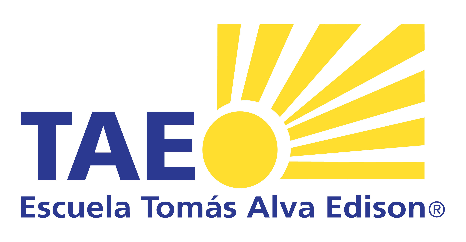 Producto 7 (página 5)
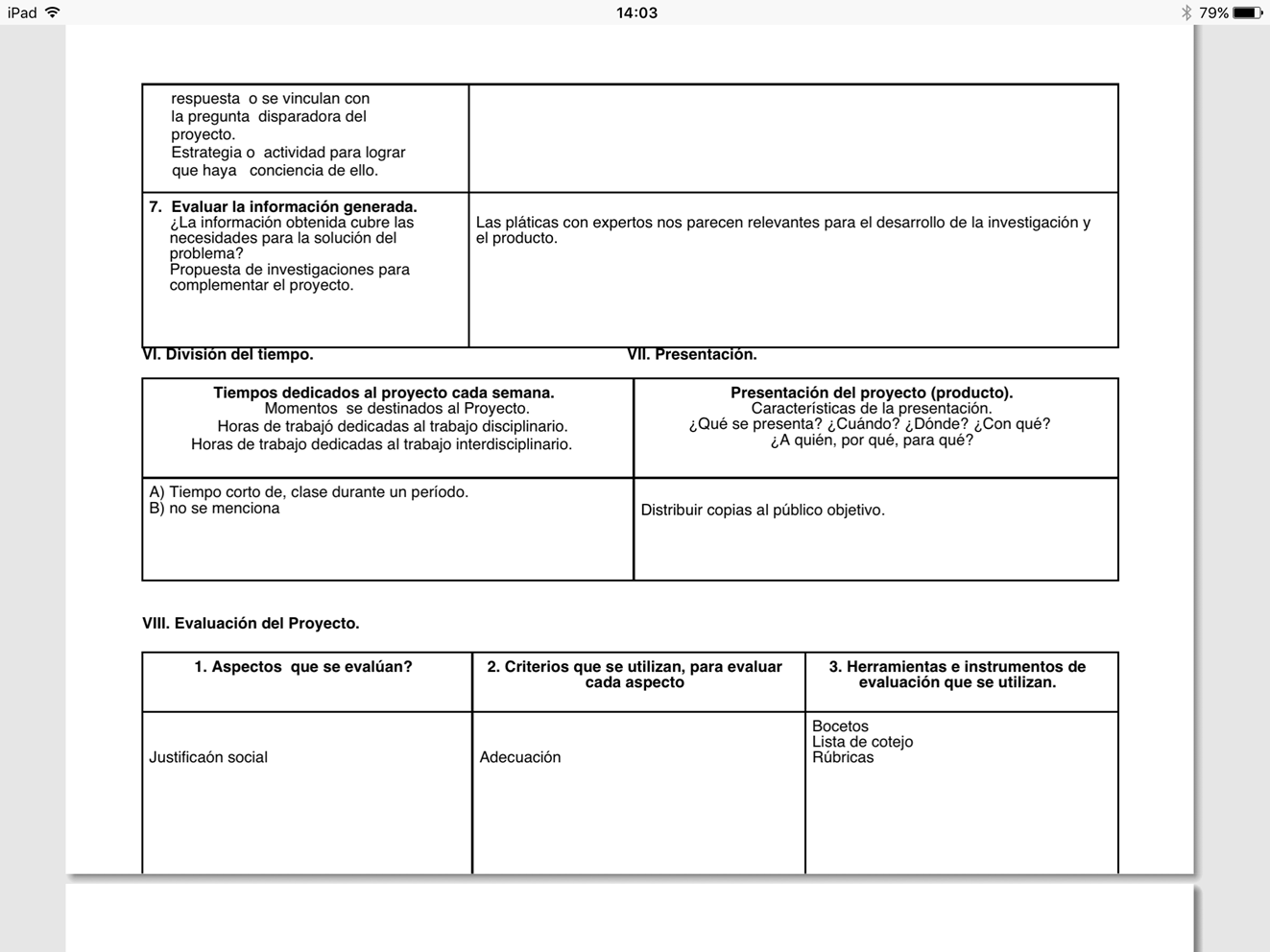 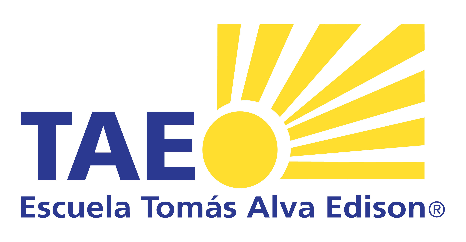 Producto 7 (página 6)
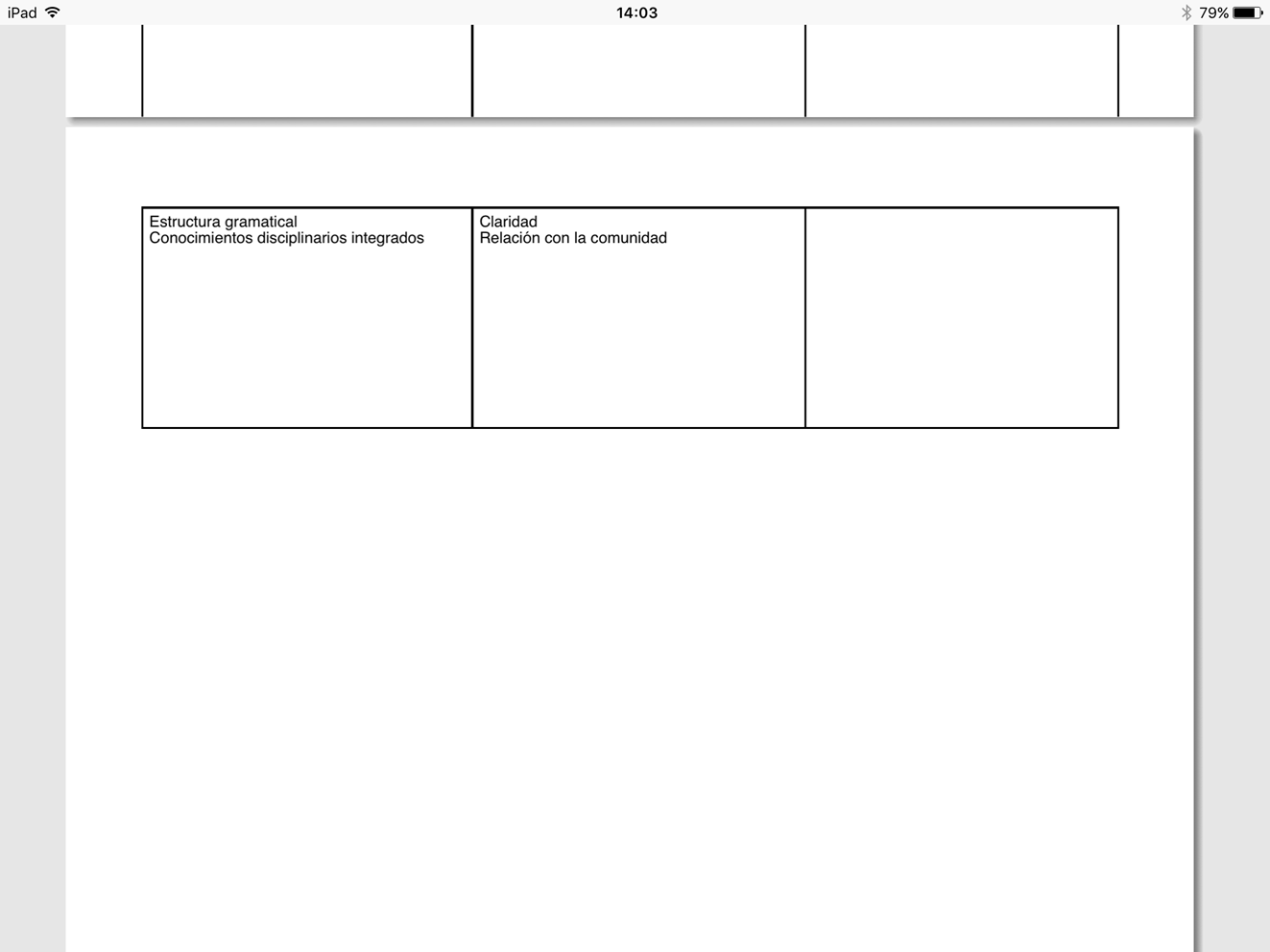 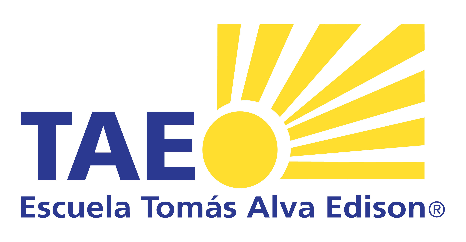 Producto 8 (página 1)
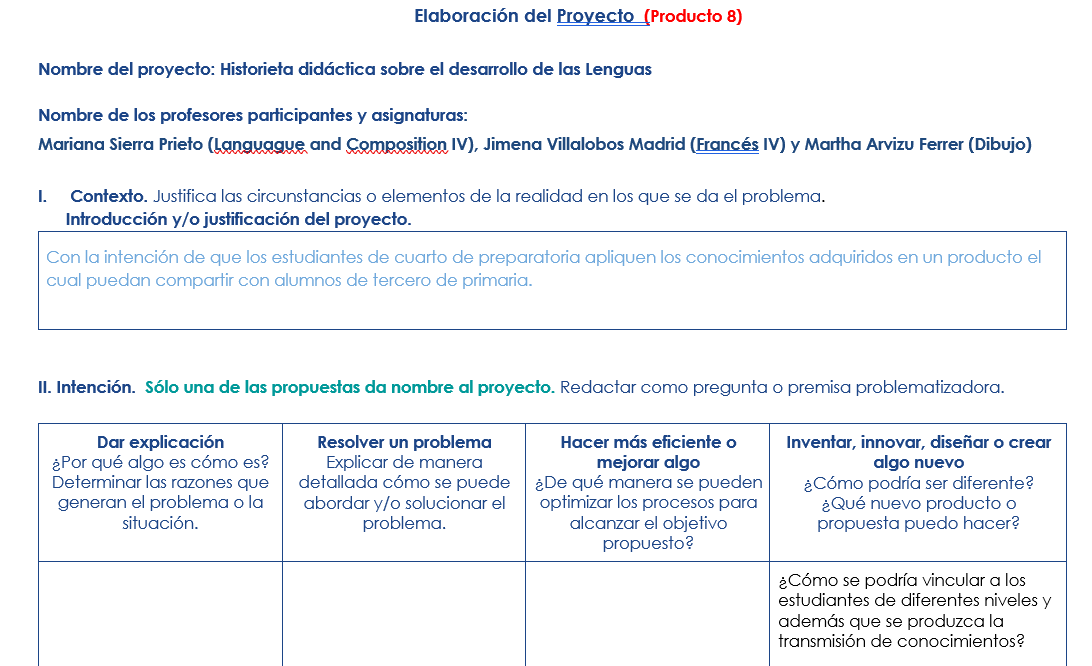 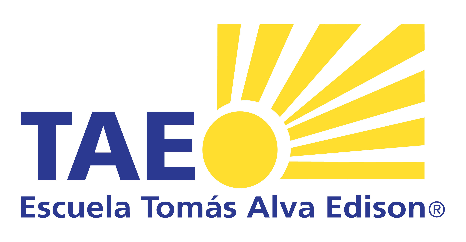 Producto 8 (página 2)
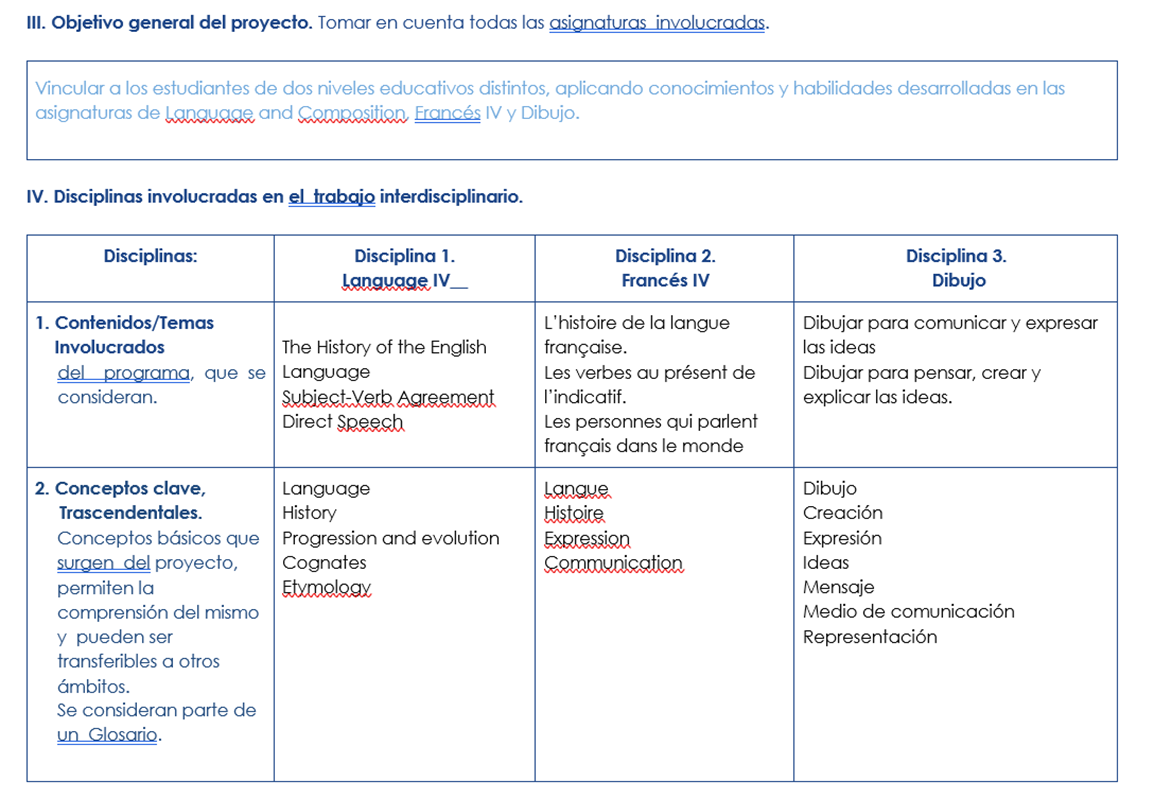 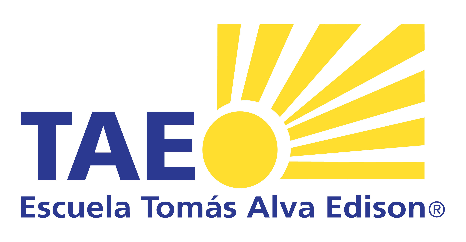 Producto 8 (página 3)
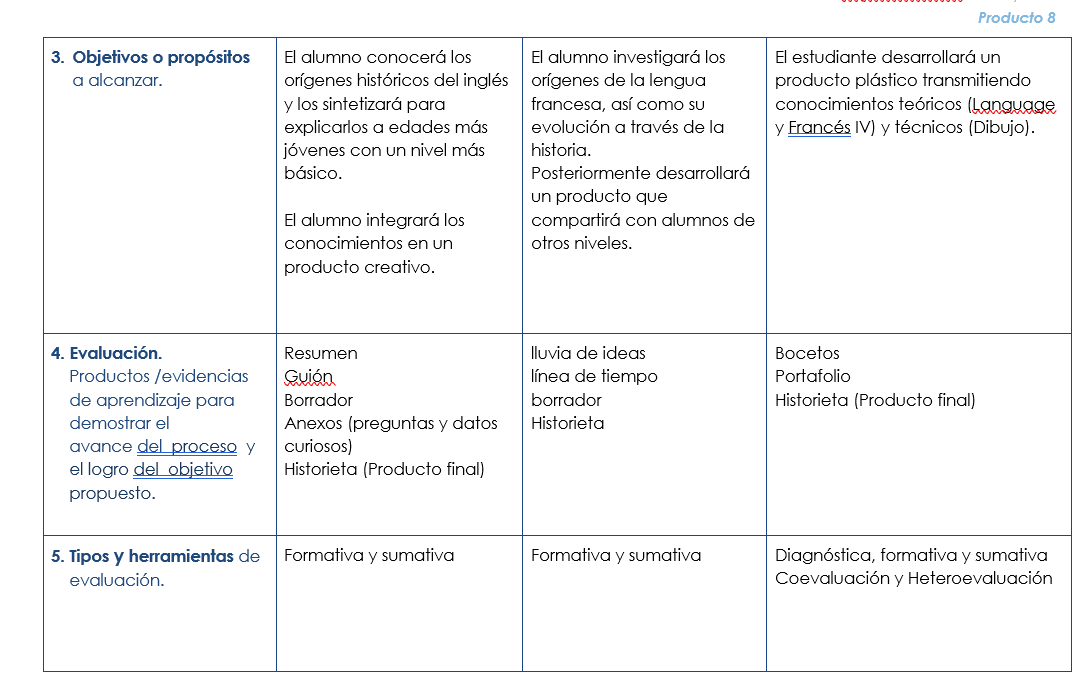 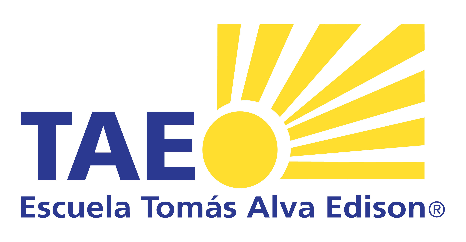 Producto 8 (página 4)
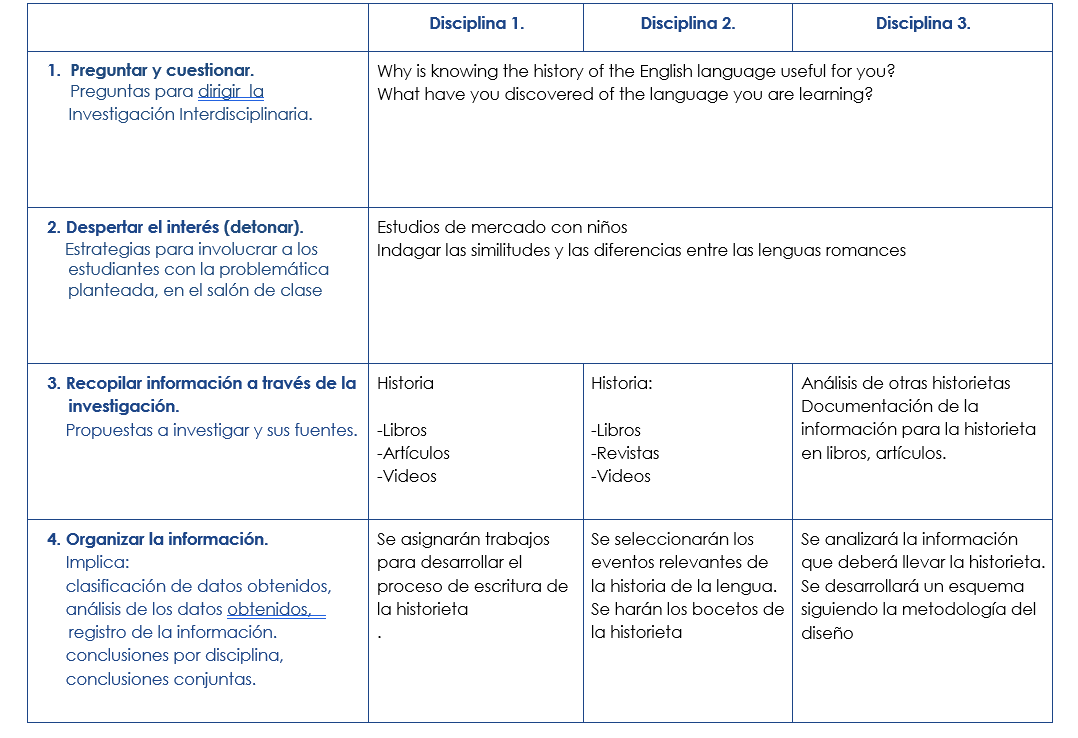 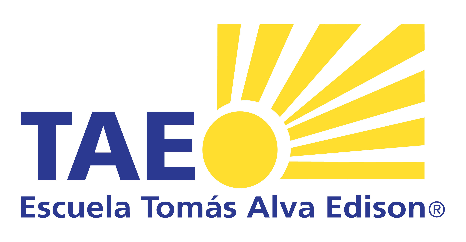 Producto 8 (página 5)
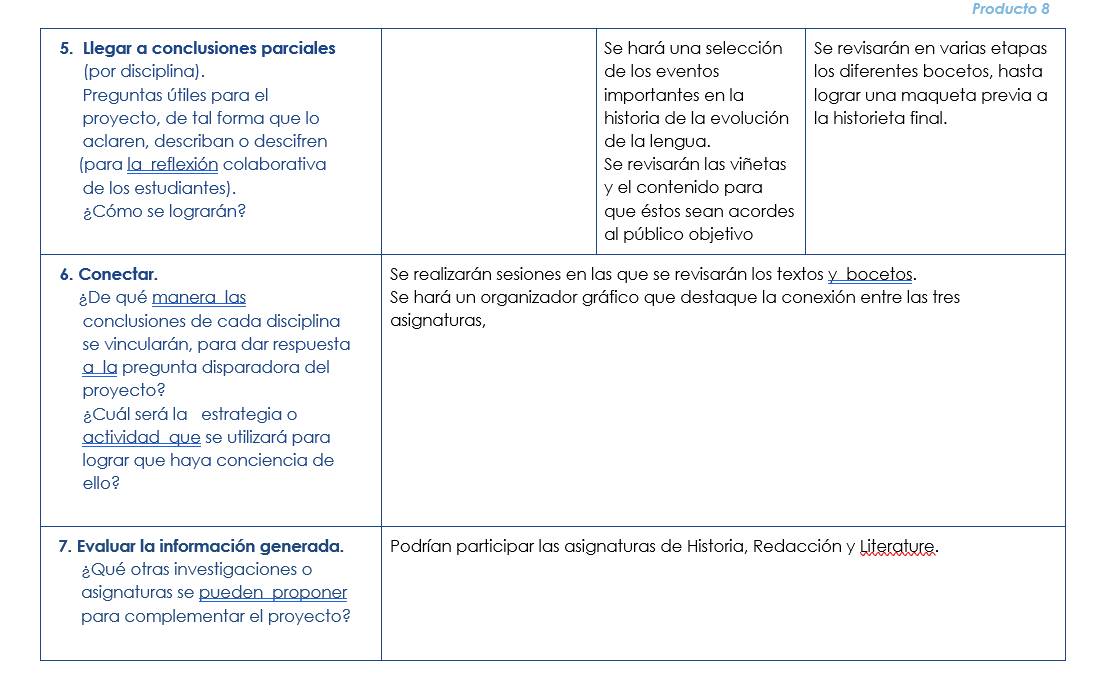 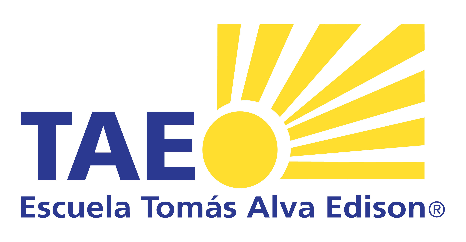 Producto 8 (página 6)
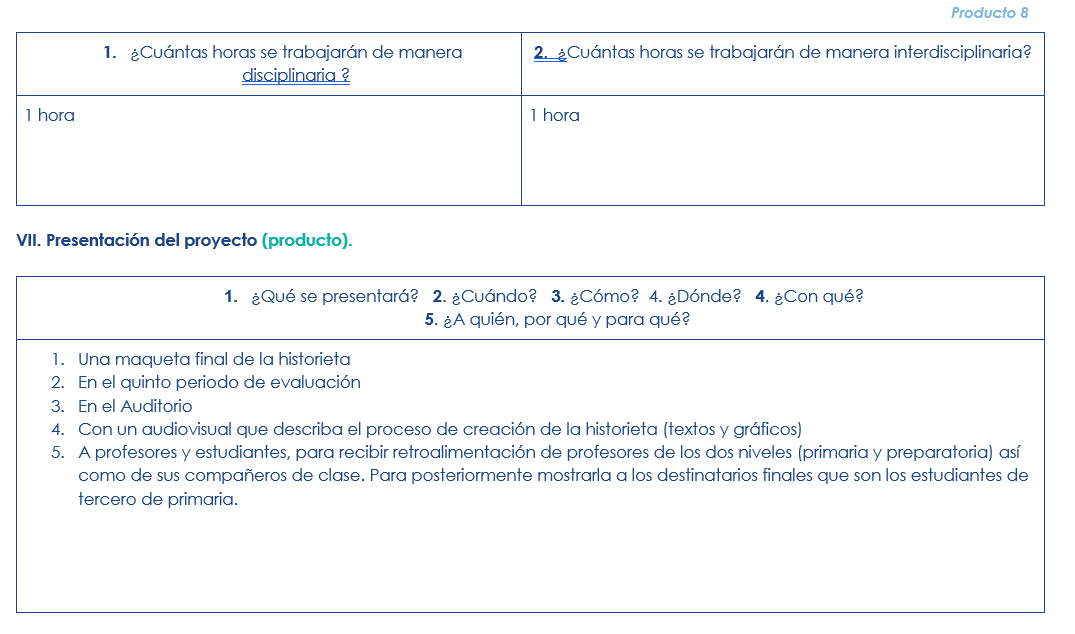 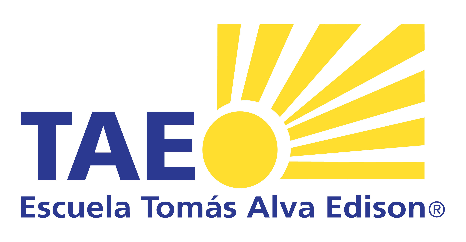 Producto 8 (página 7)
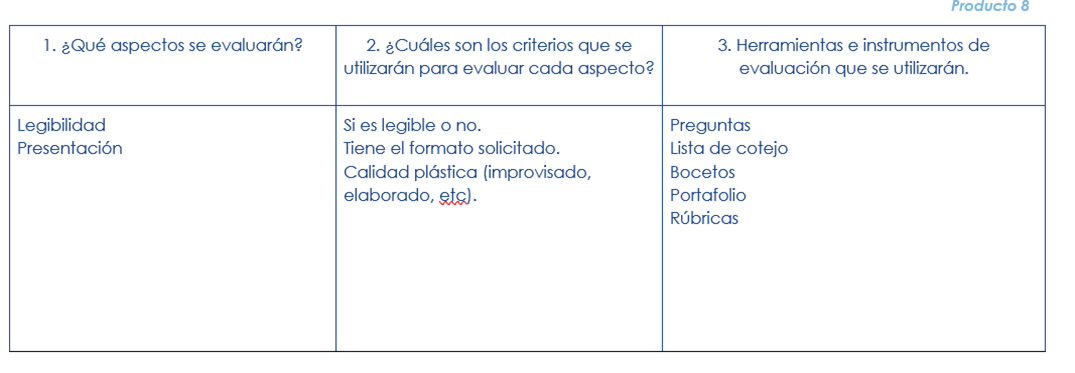 Fotografías de sesión plenaria
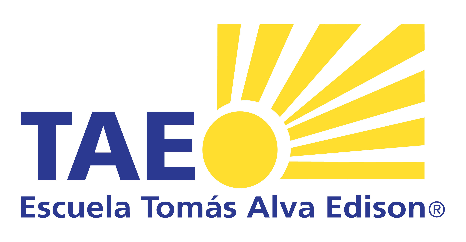 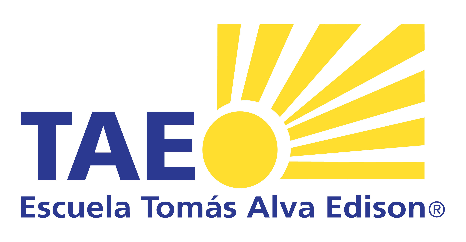 Producto 10: Evaluación diagnóstica
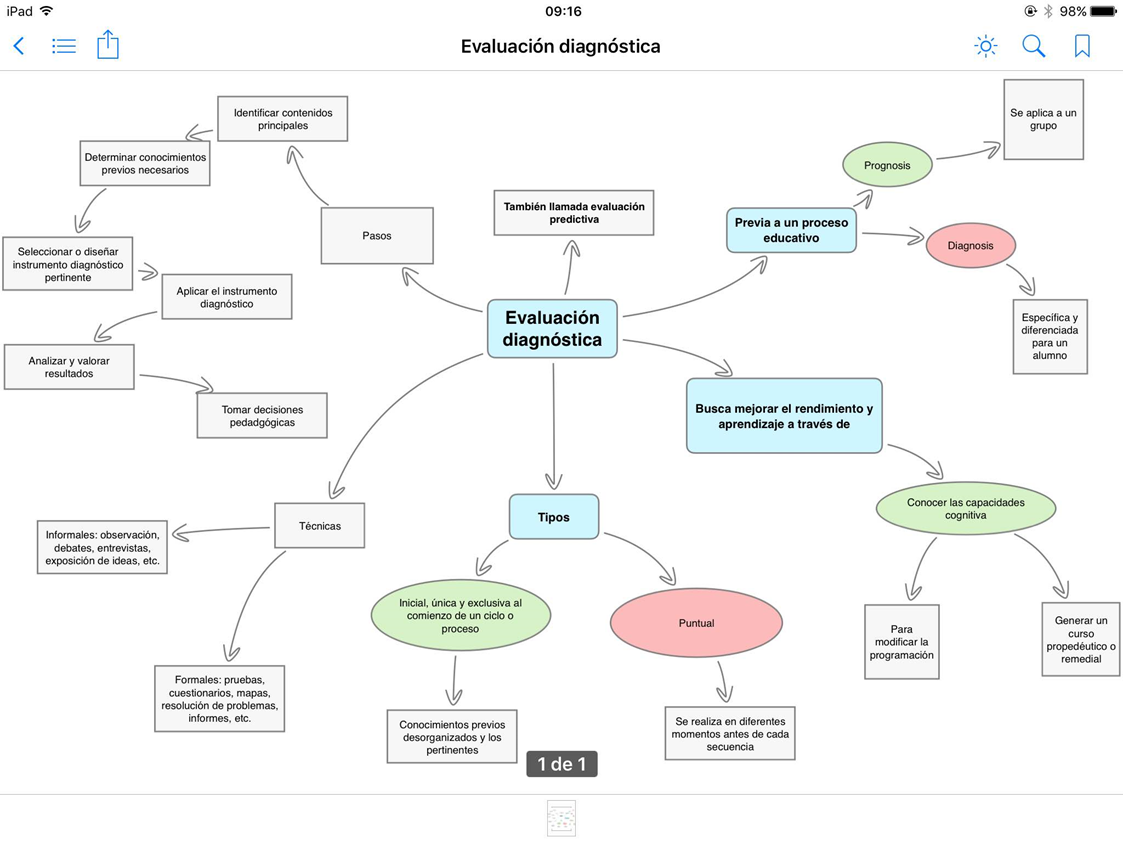 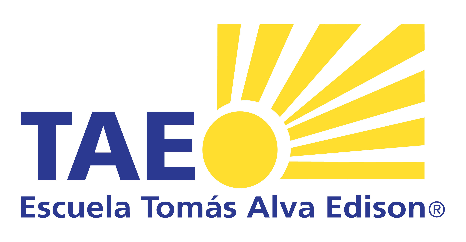 Producto 10: Evaluación formativa
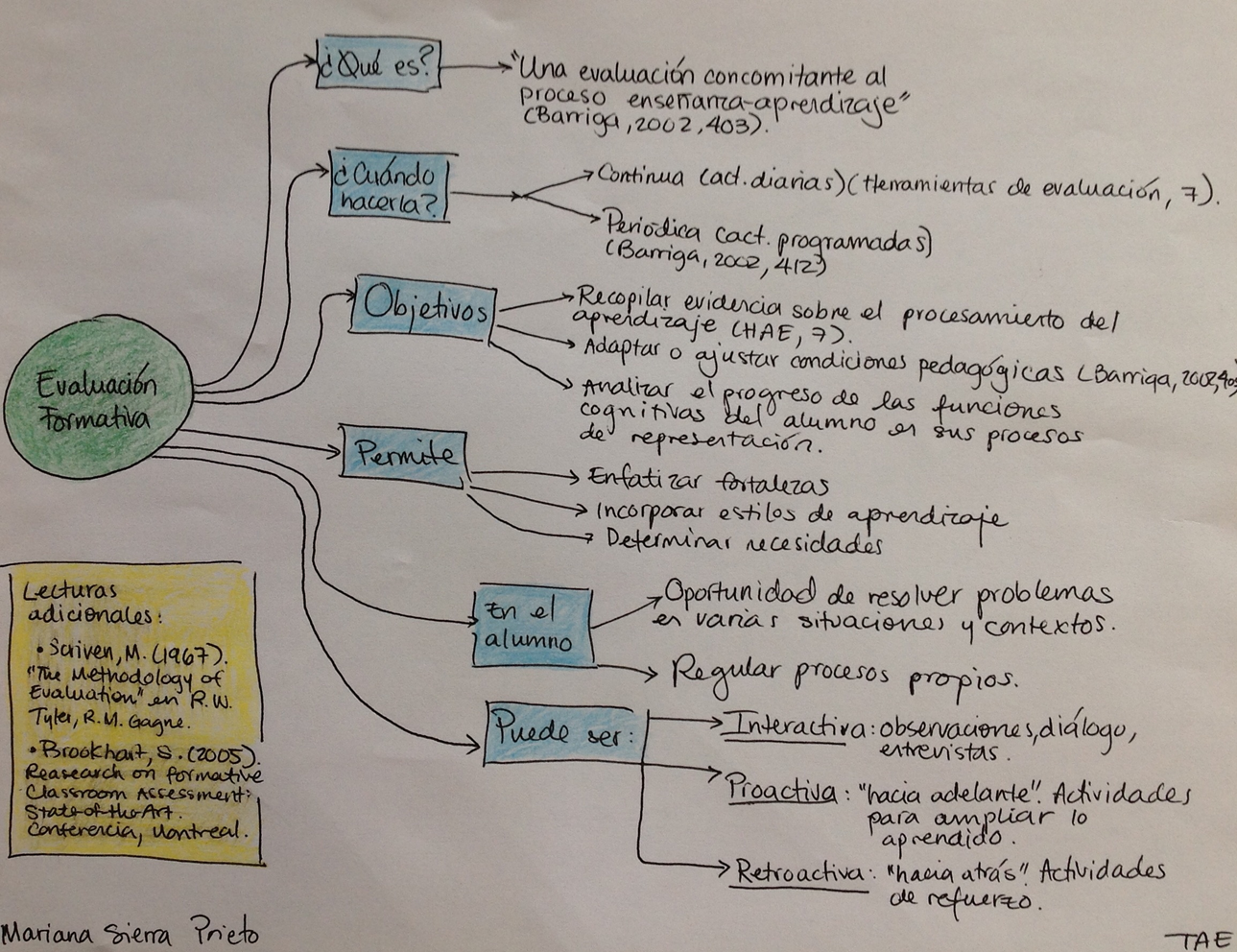 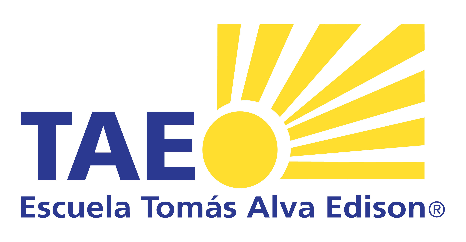 Producto 10: Evaluación sumativa
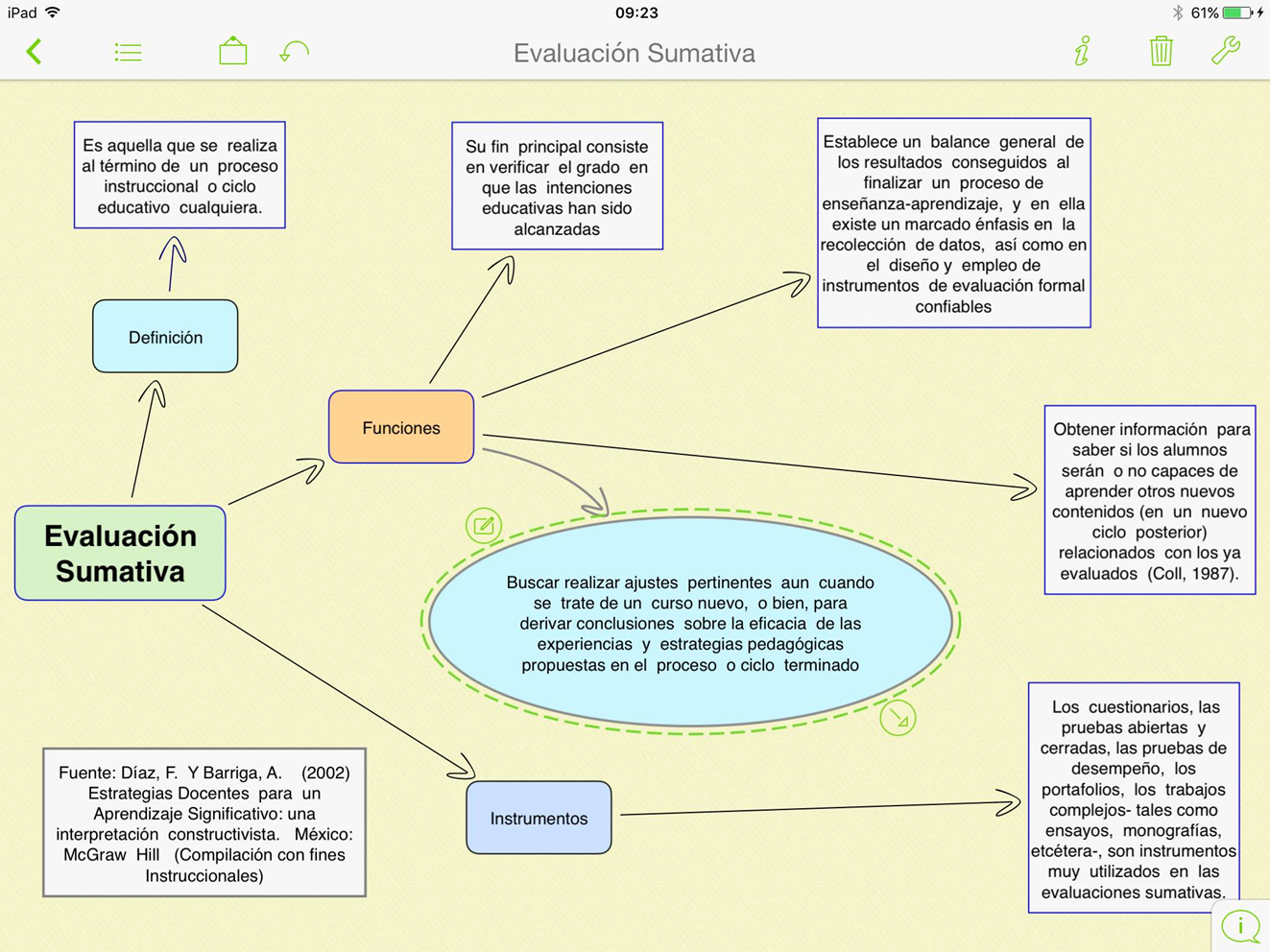 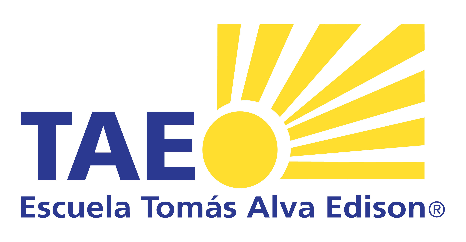 Lista de cambios realizados a la estructura del proyecto
Fue necesario darle una orientación distinta para poder integrar asignaturas de ciencias y humanidades ello provocó cambios importantes pero enriquecieron la proyecto
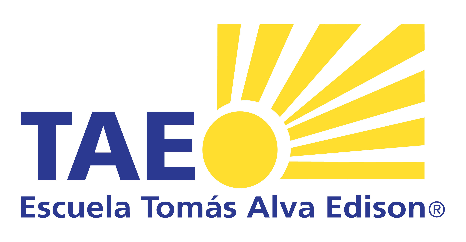 Pasos para realizar una infografía
·     	Definir el tema
·     	Definir subtemas pertinentes para la infografía
·     	Establecer una organización lógica de los temas (causa-consecuencia, orden cronológico)
·     	Leer sobre el tema y los subtemas
·     	Sintetizar la información relevante. Elegir gráficas o imágenes relacionadas.
·     	Bocetar un diseño general de la infografía que se relacione con el tema
·     	Elegir la tipografía y la paleta de colores para que la infografía sea agradable y legible
·     	Evaluar
·     	Corregir
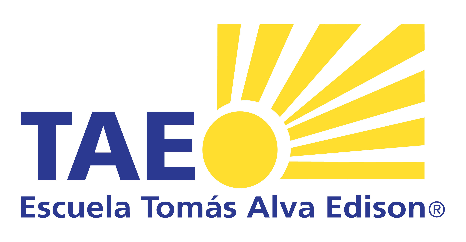 Reflexión Orientación Educativa IV:
Para mí, lo más complicado de implementar el proyecto ha sido lograr que todos los estudiantes estén enterados de lo que deben hacer. Al manejar sus entregas por Schoology, algunas veces las entregas no están completas o no cumplen con los requisitos que se especifican en sus rúbricas de evaluación.
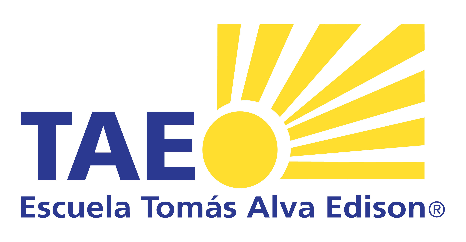 Reflexión Geografía IV:
La implementación del proyecto ha sido muy compleja a pesar de tener a todos los alumnos sin ser divididos. Al presentarse tantos cambios en el proyecto, esto ha causado mucha incertidumbre en los alumnos pues se ha comenzado el proyecto muchas veces causandoles enojo y pérdida de interés por el mismo.

Al mismo tiempo, los alumnos de 4to presentan diversos proyectos con diversos profesores y al solo haber dos materias que pueden llevar el rol de la materia, dichas materias se repiten varias veces y eso le causa mucha confusión en ellos.
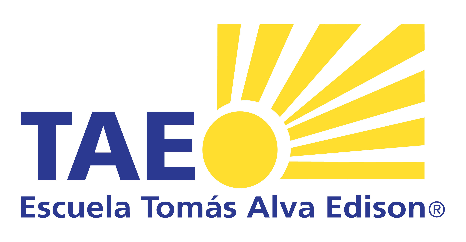 Reflexión Dibujo IV
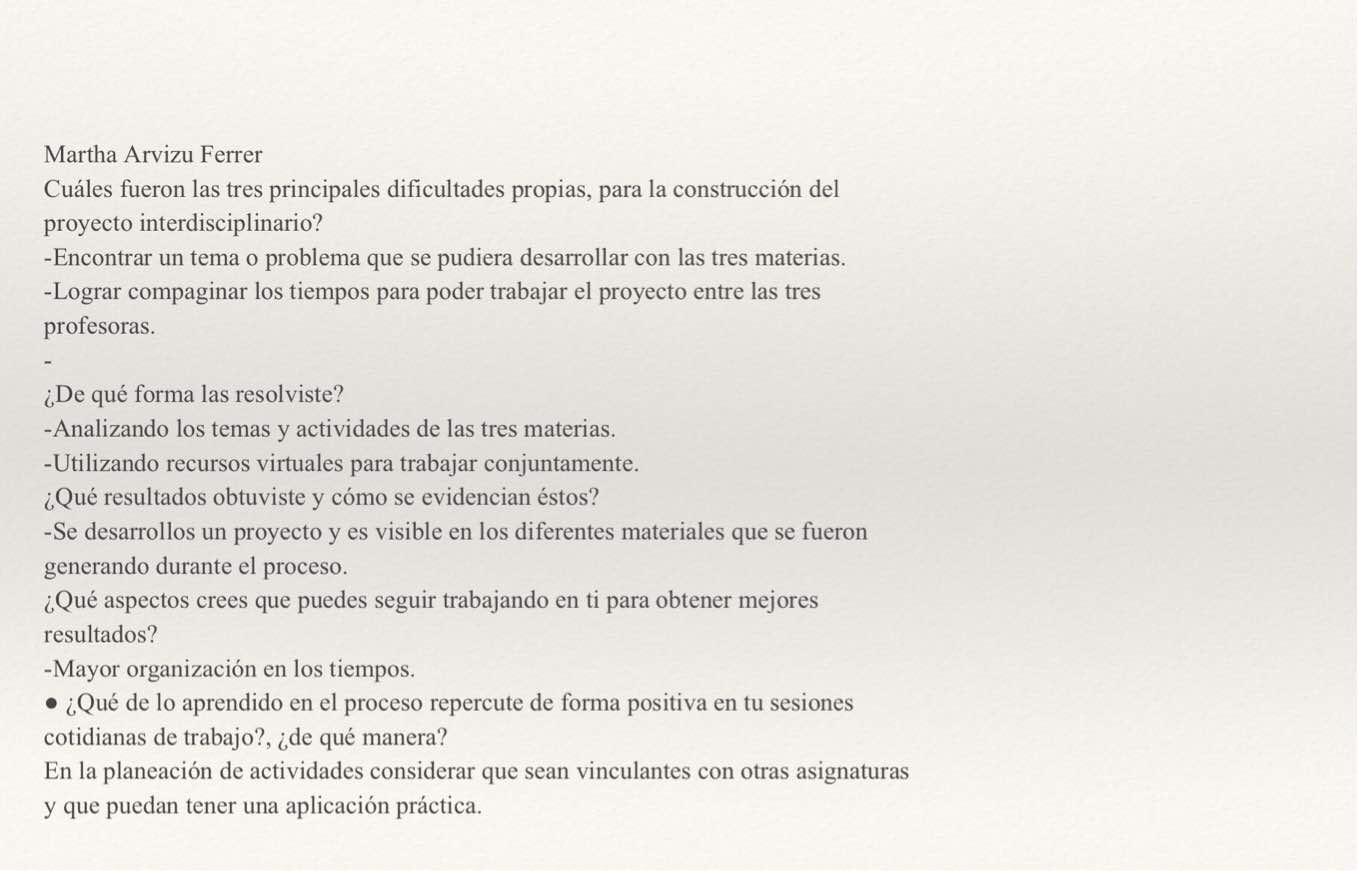 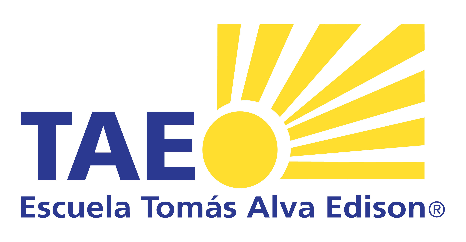 Reflexión Inglés IV
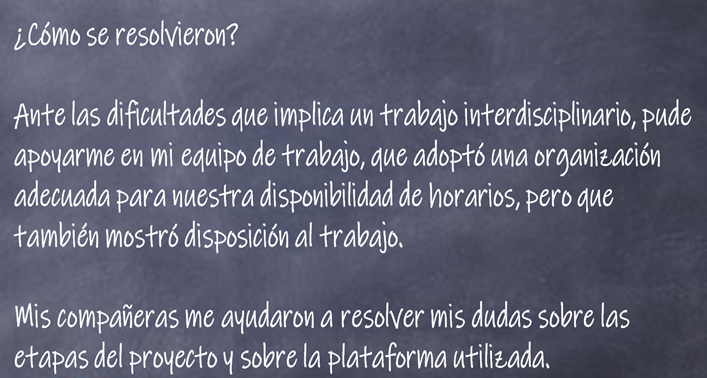 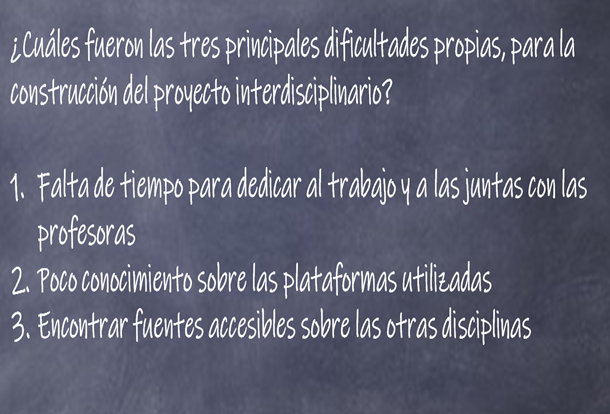 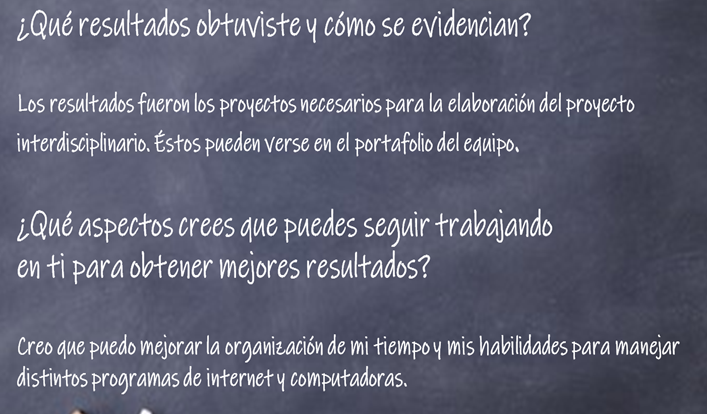 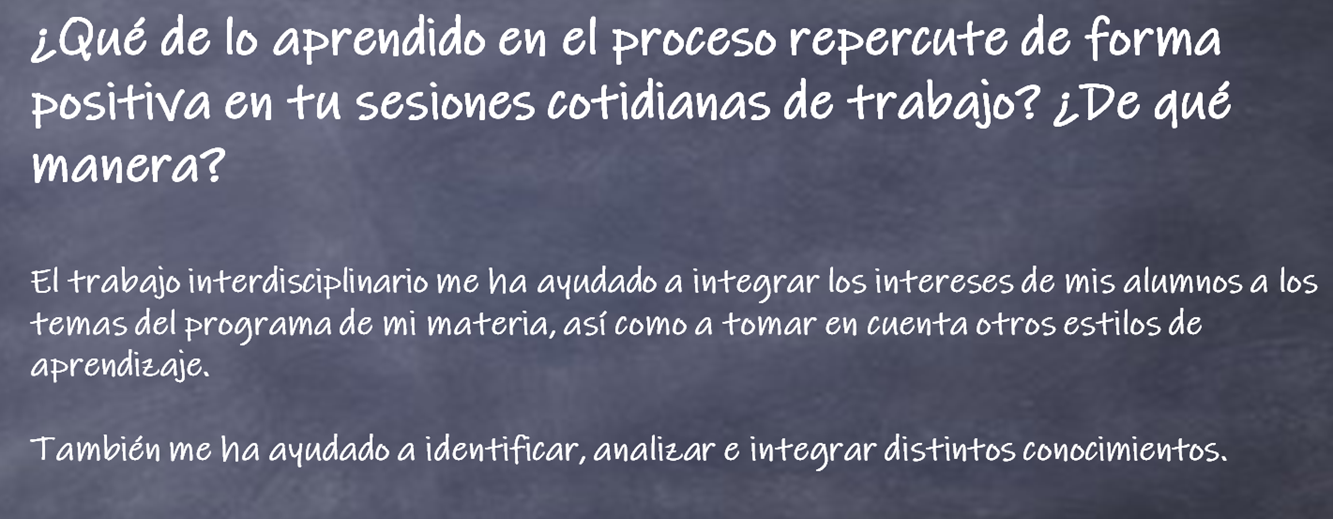 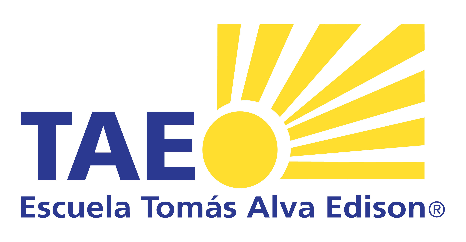 Reflexión Francés I
¿Cuáles fueron las tres principales dificultades propias, para la construcción del proyecto interdisciplinario?
1.    	Encontrar un tema que se pudiera abordar en las tres asignaturas
2.     Elegir de qué manera se presentaría el proyecto final
3.     El tiempo para trabajar en el proyecto
 ¿De qué forma las resolviste?
Revisando los temarios de las tres asignaturas y utilizando recursos virtuales para poder trabajar de manera conjunta
¿Qué resultados obtuviste y cómo se evidencian éstos?
Las actividades que se presentaron durante cada sesión
¿Qué aspectos crees que puedes seguir trabajando en ti para obtener mejores resultados?
La planeación del proyecto y los ajustes necesarios para incluirlo en el programa operativo
 ● ¿Qué de lo aprendido en el proceso repercute de forma positiva en tu sesiones cotidianas de trabajo?, ¿de qué manera?
Que se pueden trabajar las diferentes conexiones entre las materias para que los alumnos aprecien lo importantes que son en conjunto
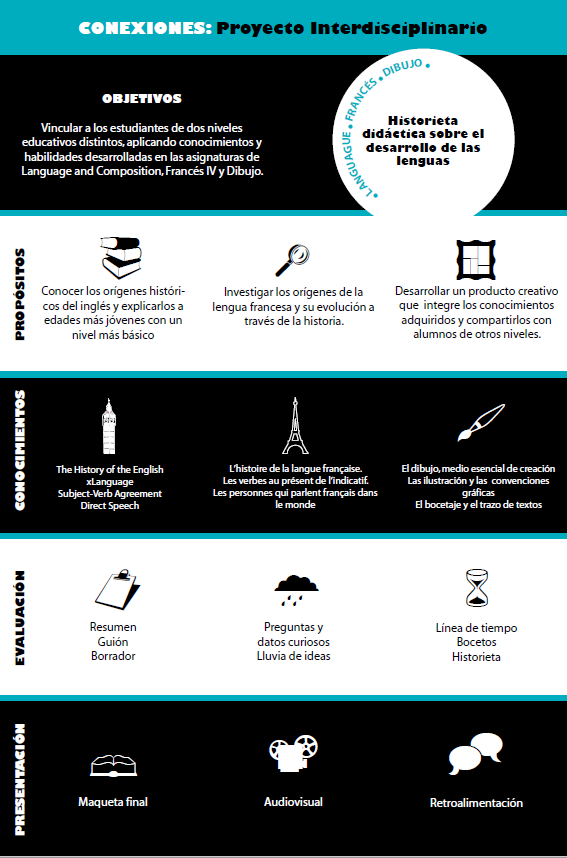 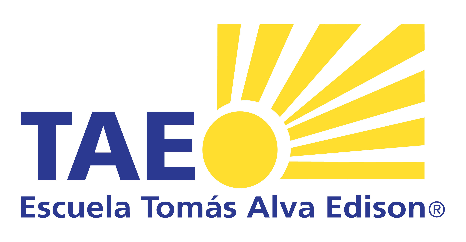